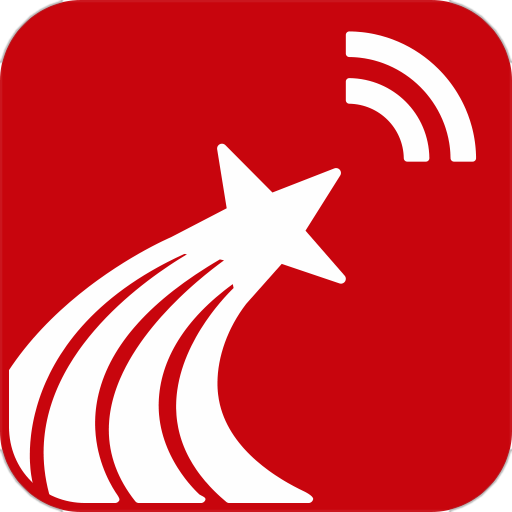 让阅读成为一种习惯
超星移动图书馆
移动图书馆生长发育图
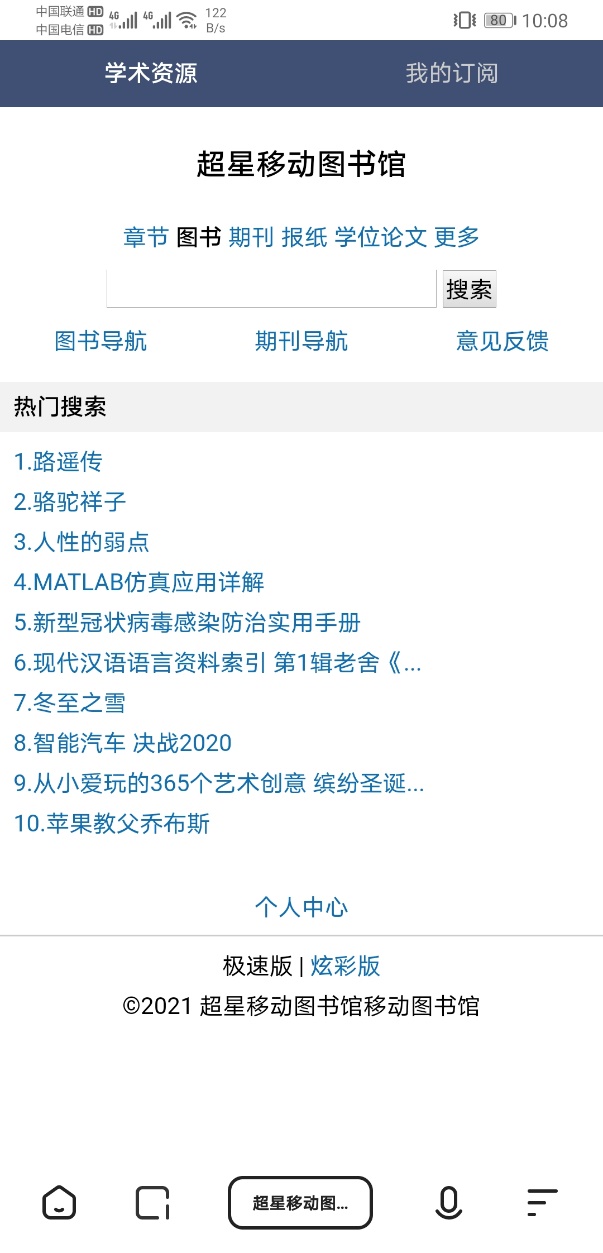 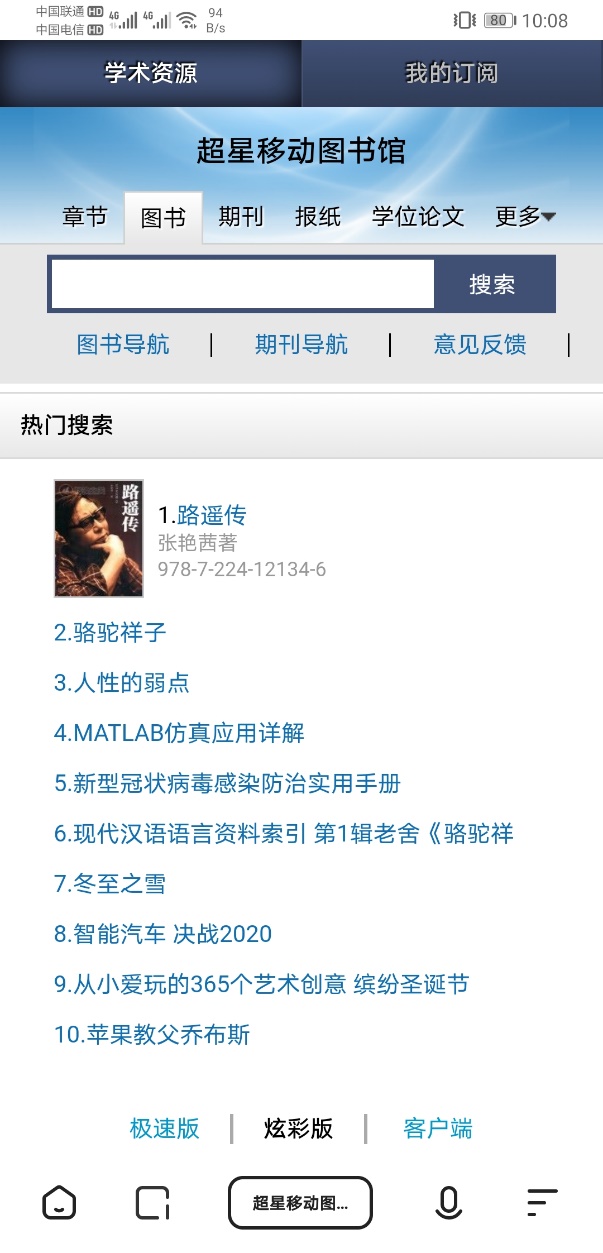 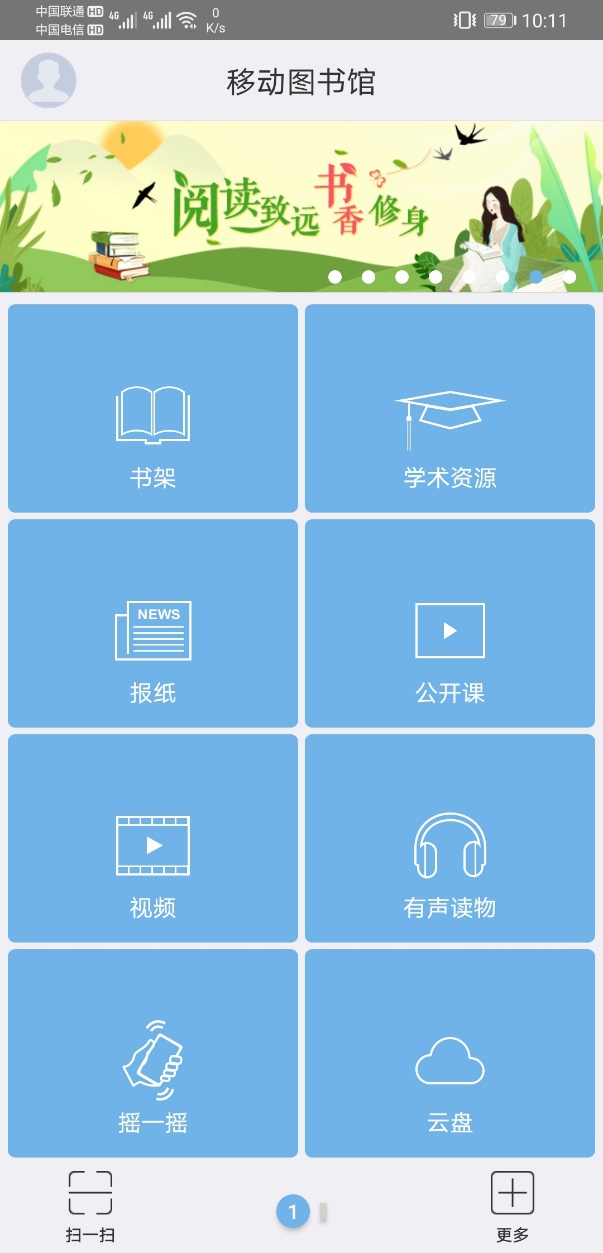 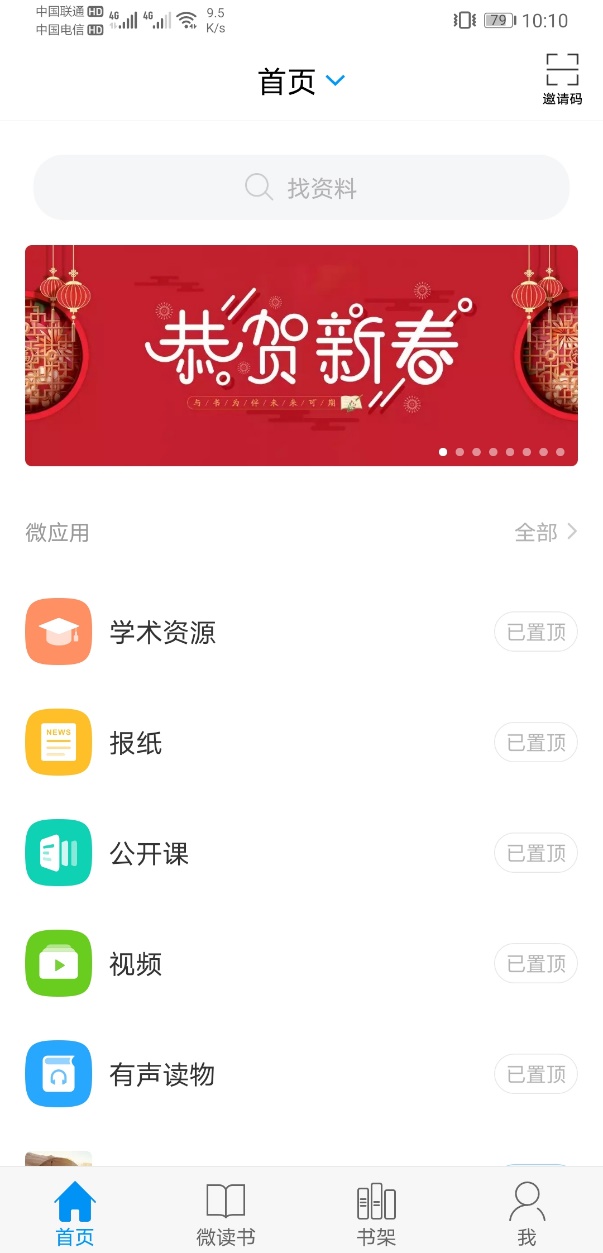 [Speaker Notes: 基于WAP网页的手机版
适合触摸式手机的彩版
智能手机的客户端版
基于微服务架构的全新移动图书馆]
超星移动图书馆
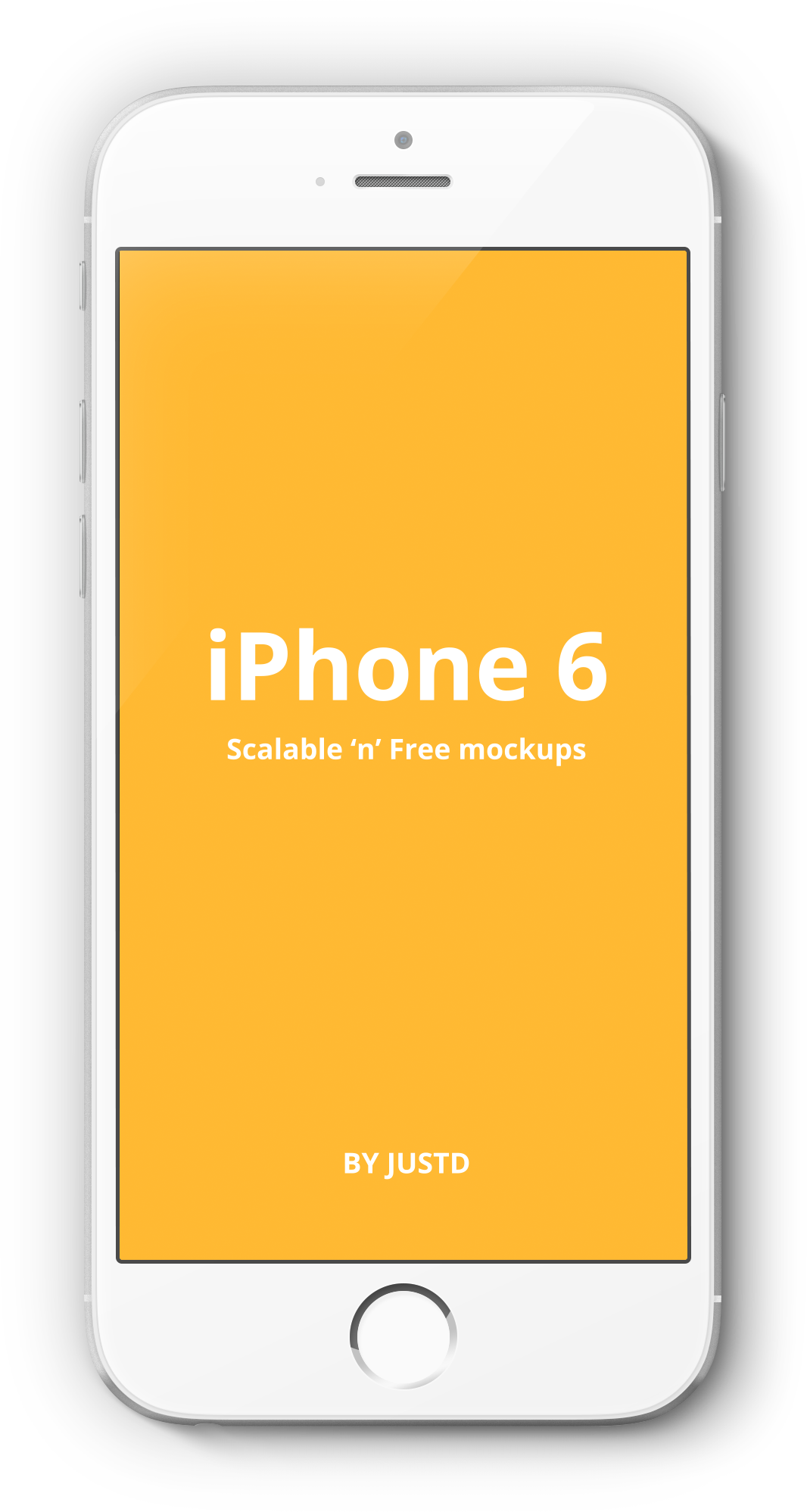 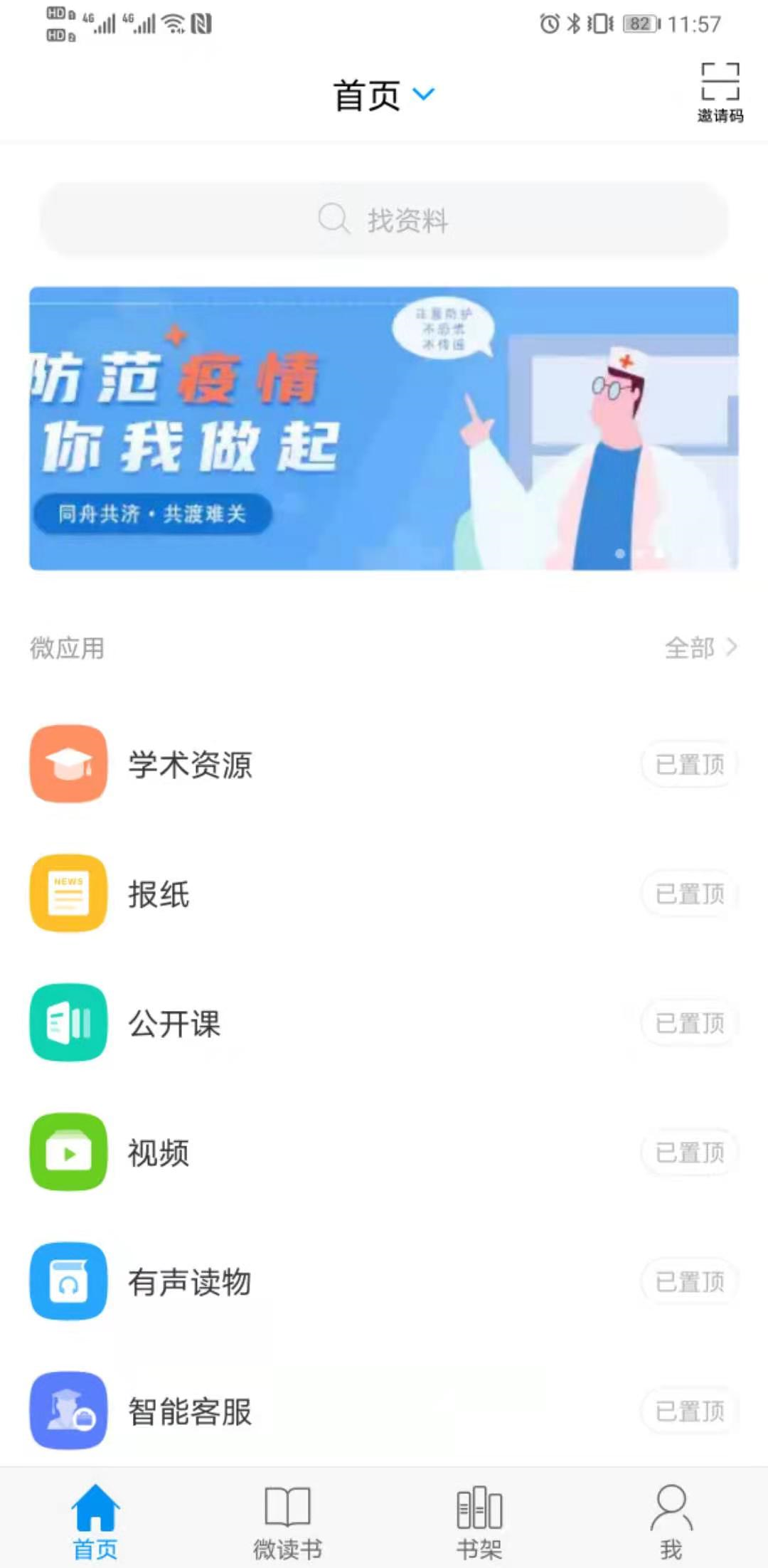 任何用户
综合性
移动平台
Any user
任何时候
任何地点
Any where
Anytime
任何服务
任何信息资源
Any service
Any information resource
[Speaker Notes: 移动图书馆成为一个综合性的移动平台，不仅提供阅读资源，更可以提供各种移动服务。]
案例展示
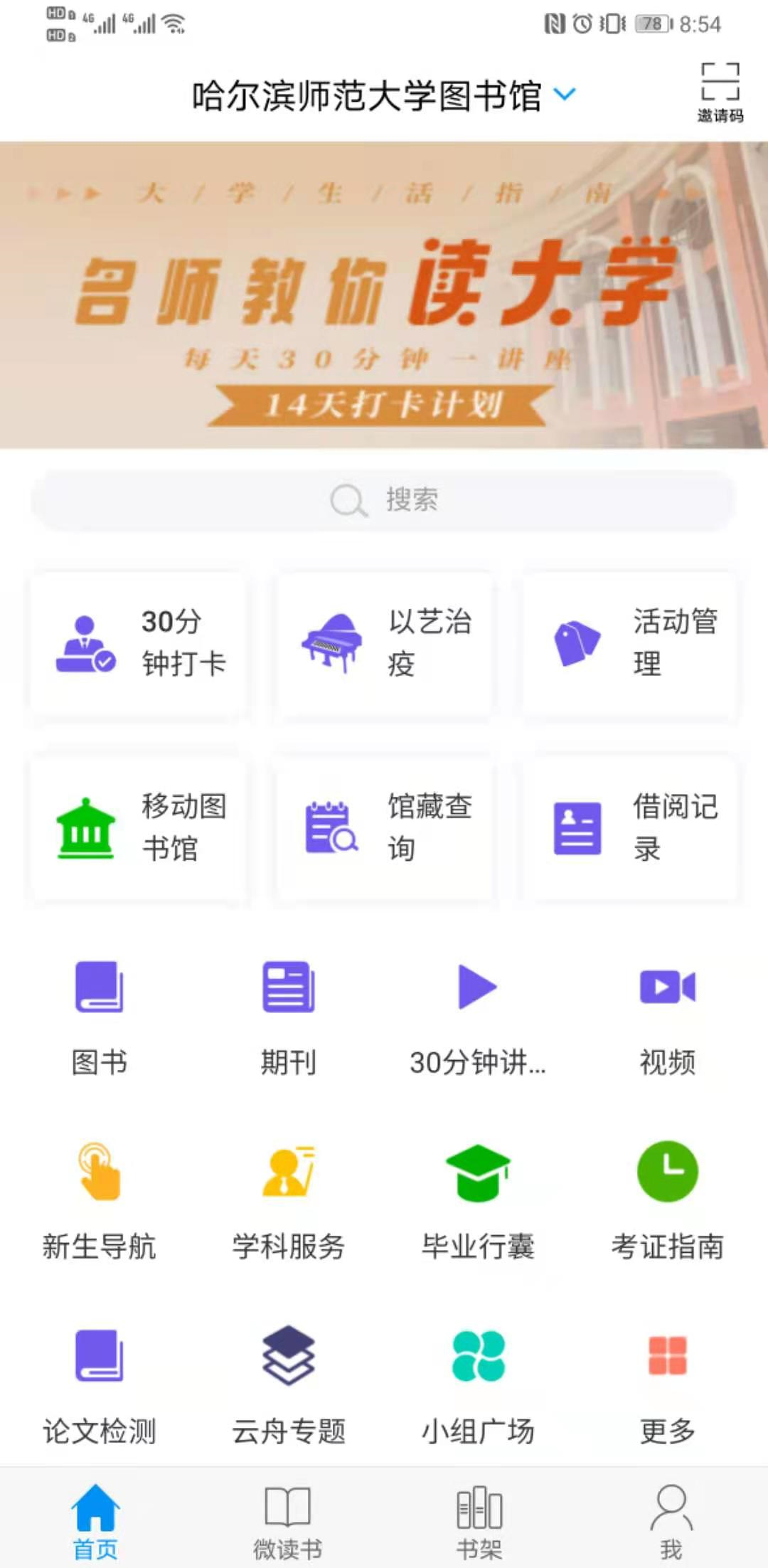 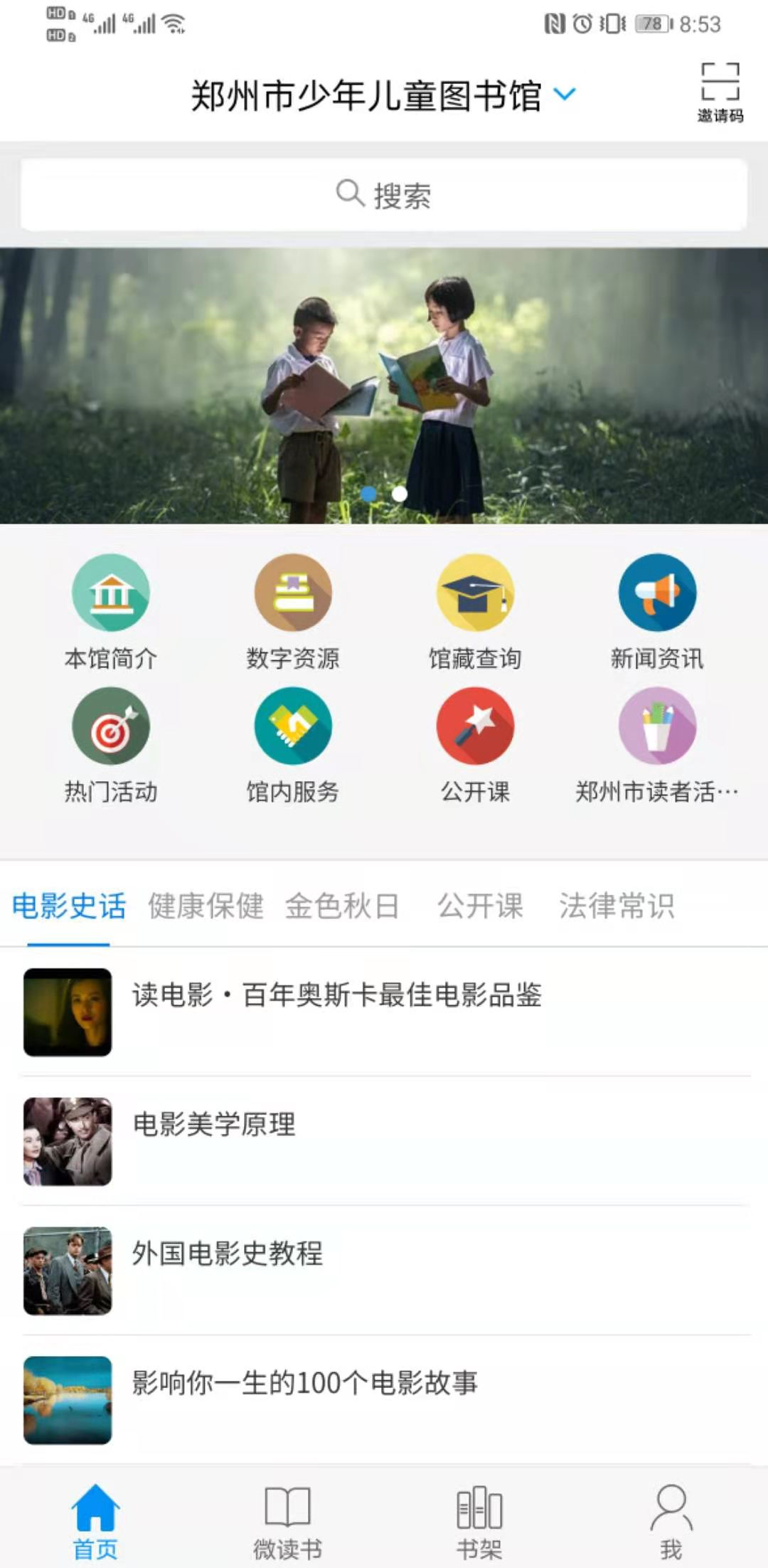 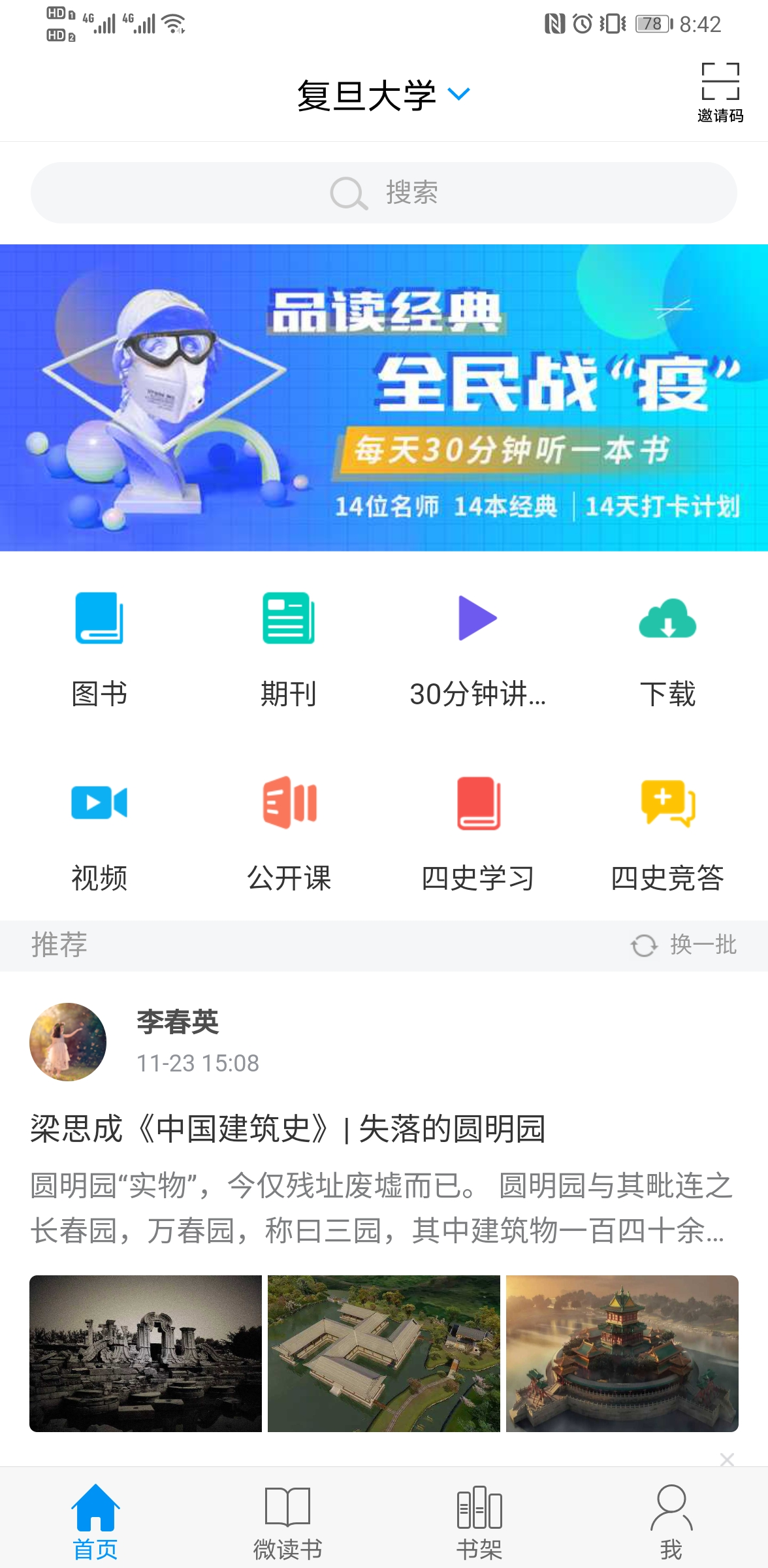 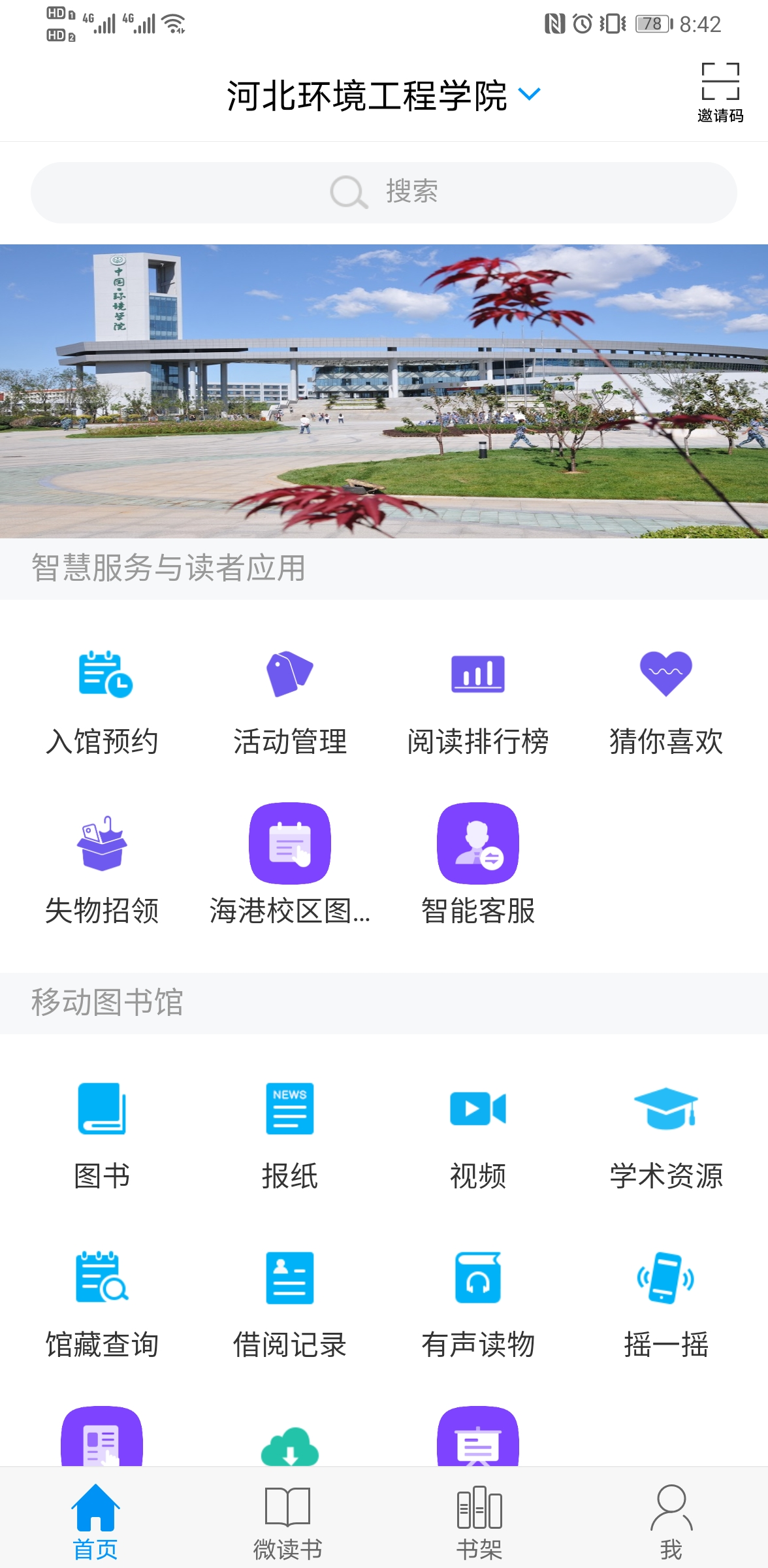 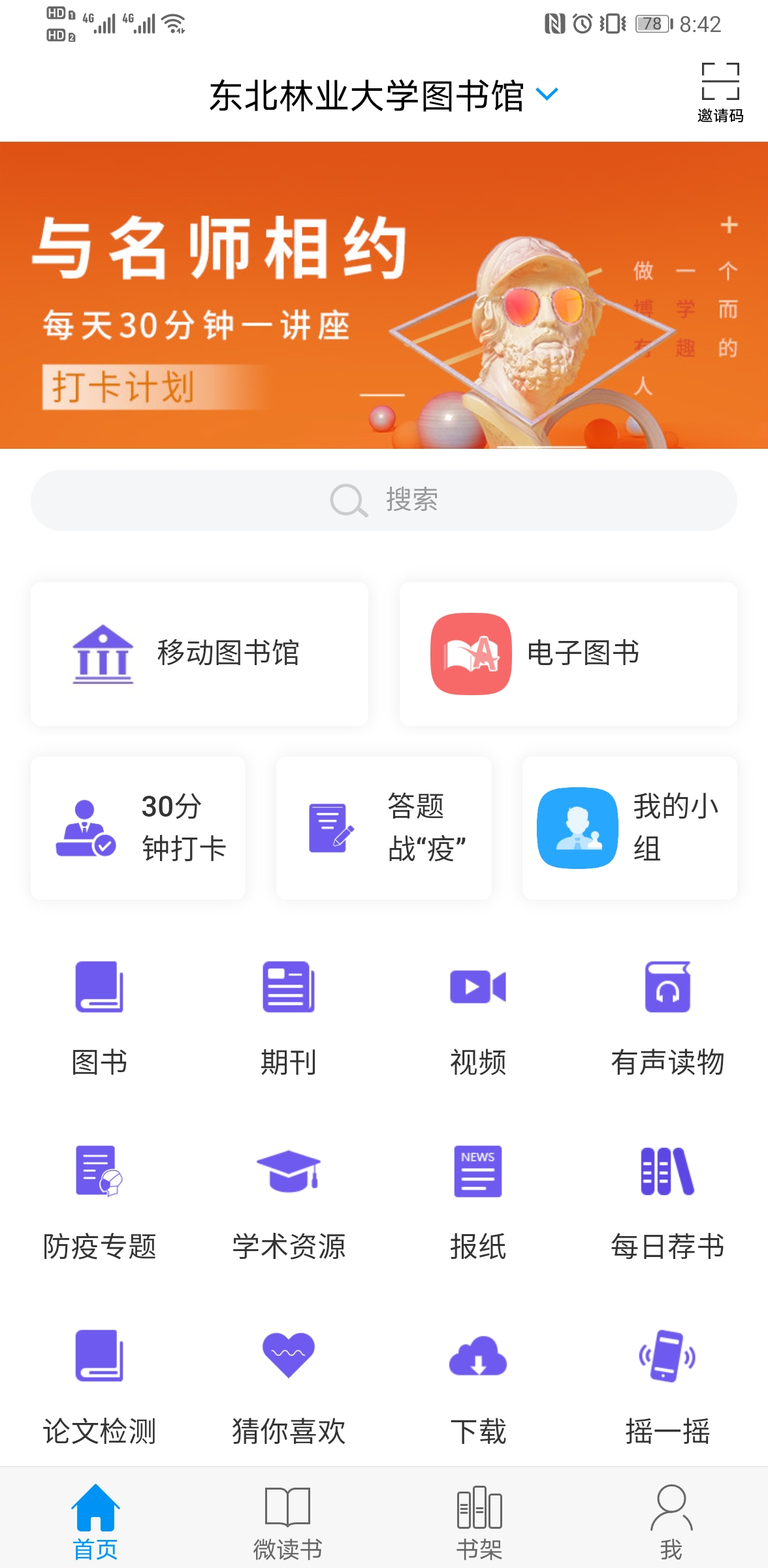 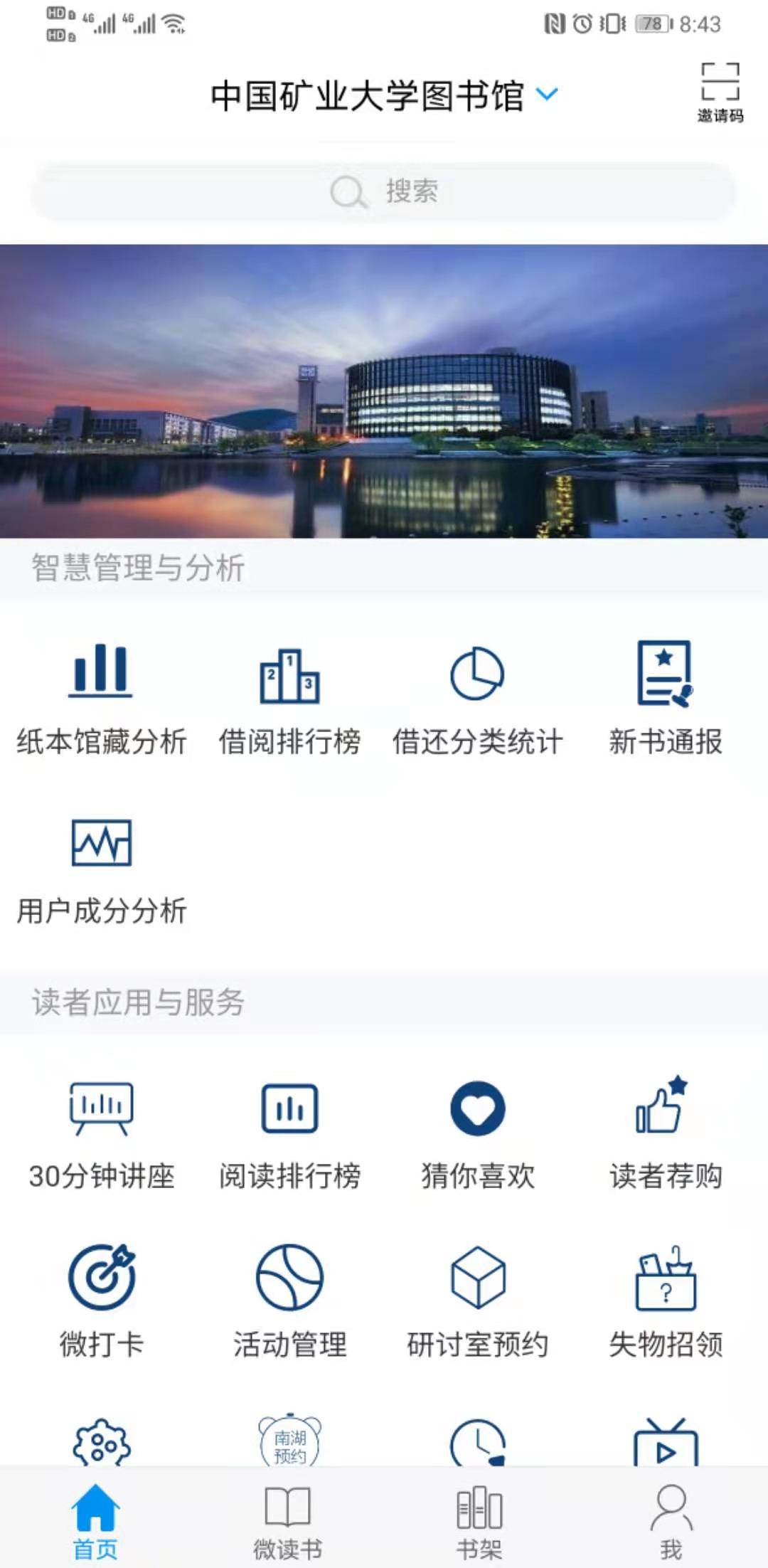 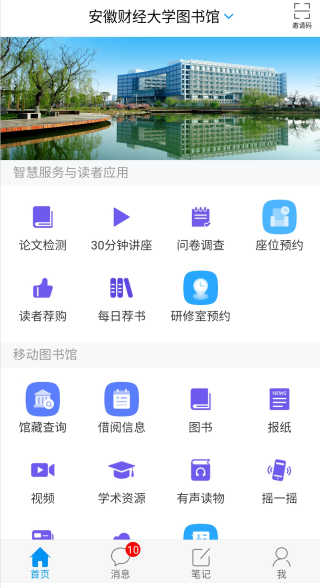 [Speaker Notes: 展示图书馆自身风格，提供本馆特色服务。]
移动图书馆
服务创建
展示空间
电子资源
移动阅读
线上线下
同步管理
[Speaker Notes: 服务展示窗口
线上线下同步管理
更精准的资源]
01 
电子资源、移动阅读
集成图书、期刊、视频讲座等图书馆移动阅读资源
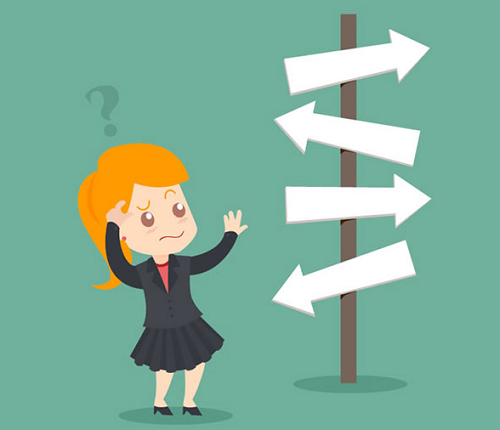 电子资源利用率低？
馆藏复本不够？
读者阅读意愿不够强？
……
学术资源
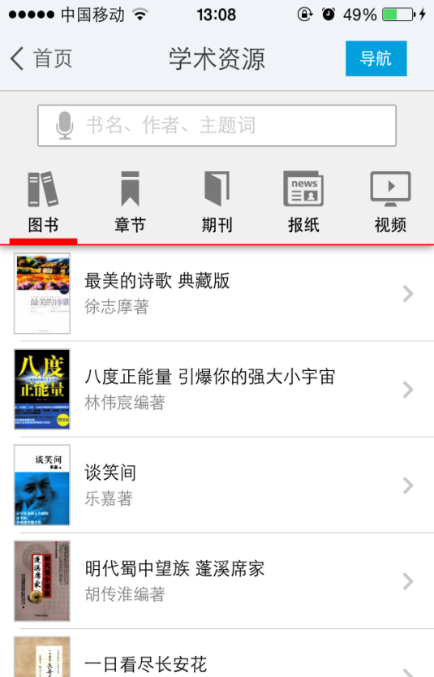 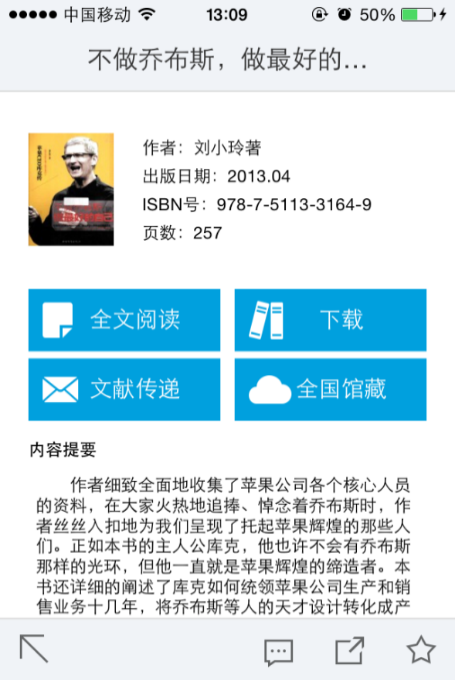 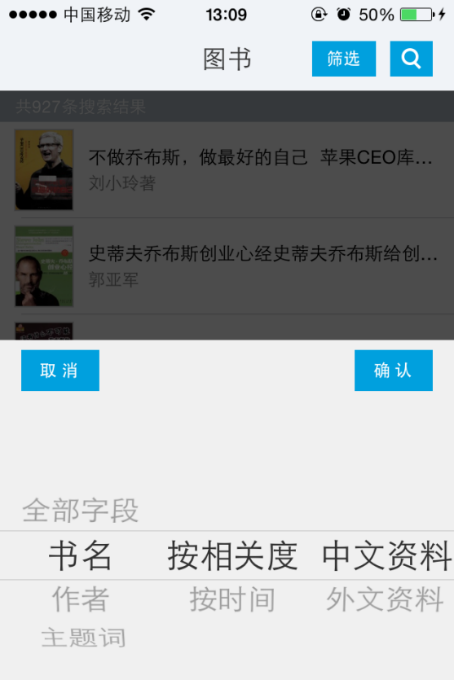 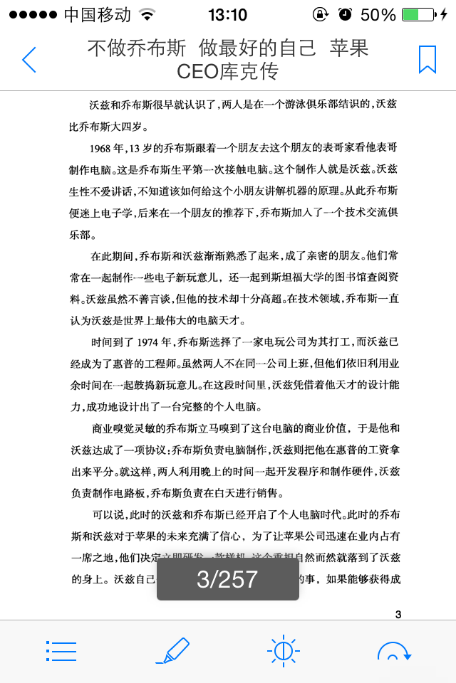 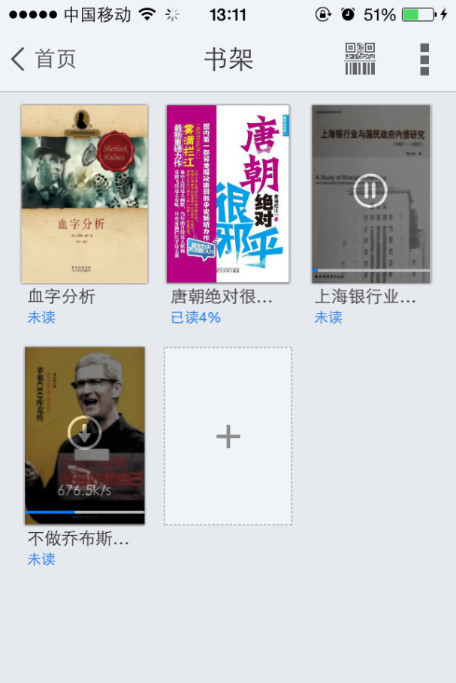 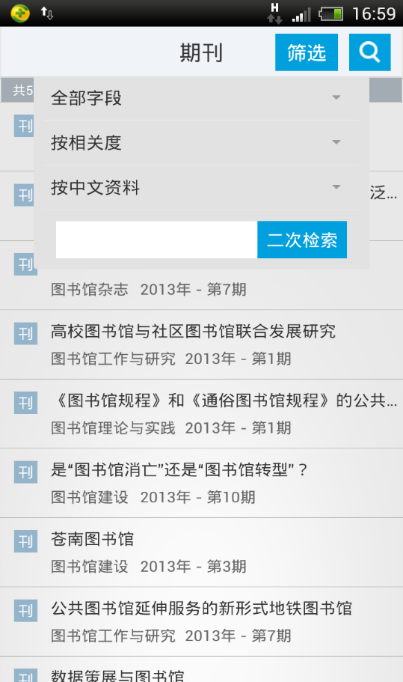 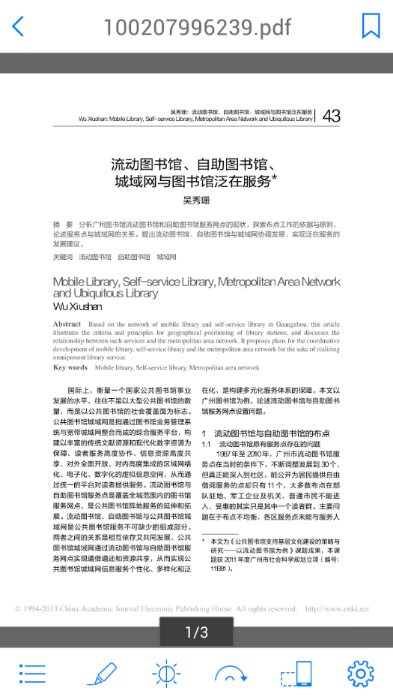 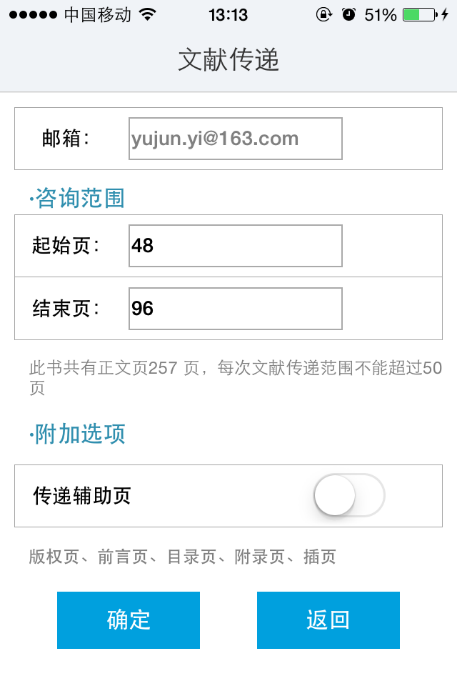 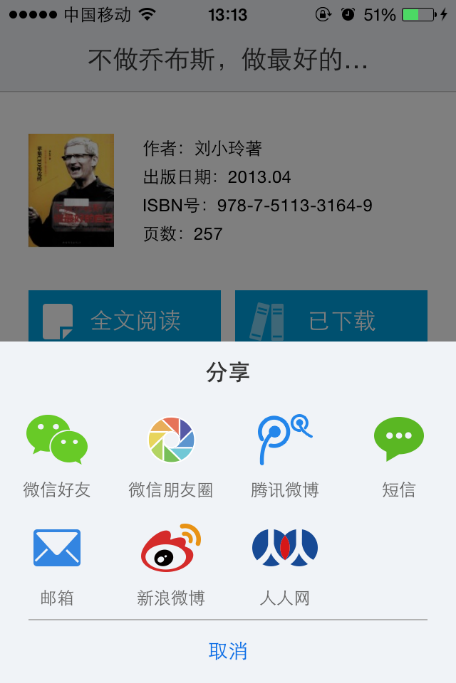 整合图书馆电子资源，通过手机可进行一站式检索及阅读，支持下载，批注。

实时进行文献传递，资源导航，在线问答等服务。
[Speaker Notes: 学术资源检索为多频道一站式检索，可以支持多字段和二次检索精确定位；检索到的数据也有多种获取方式，例如直接下载后即可离线阅读；可以支持文献传递]
馆藏查询
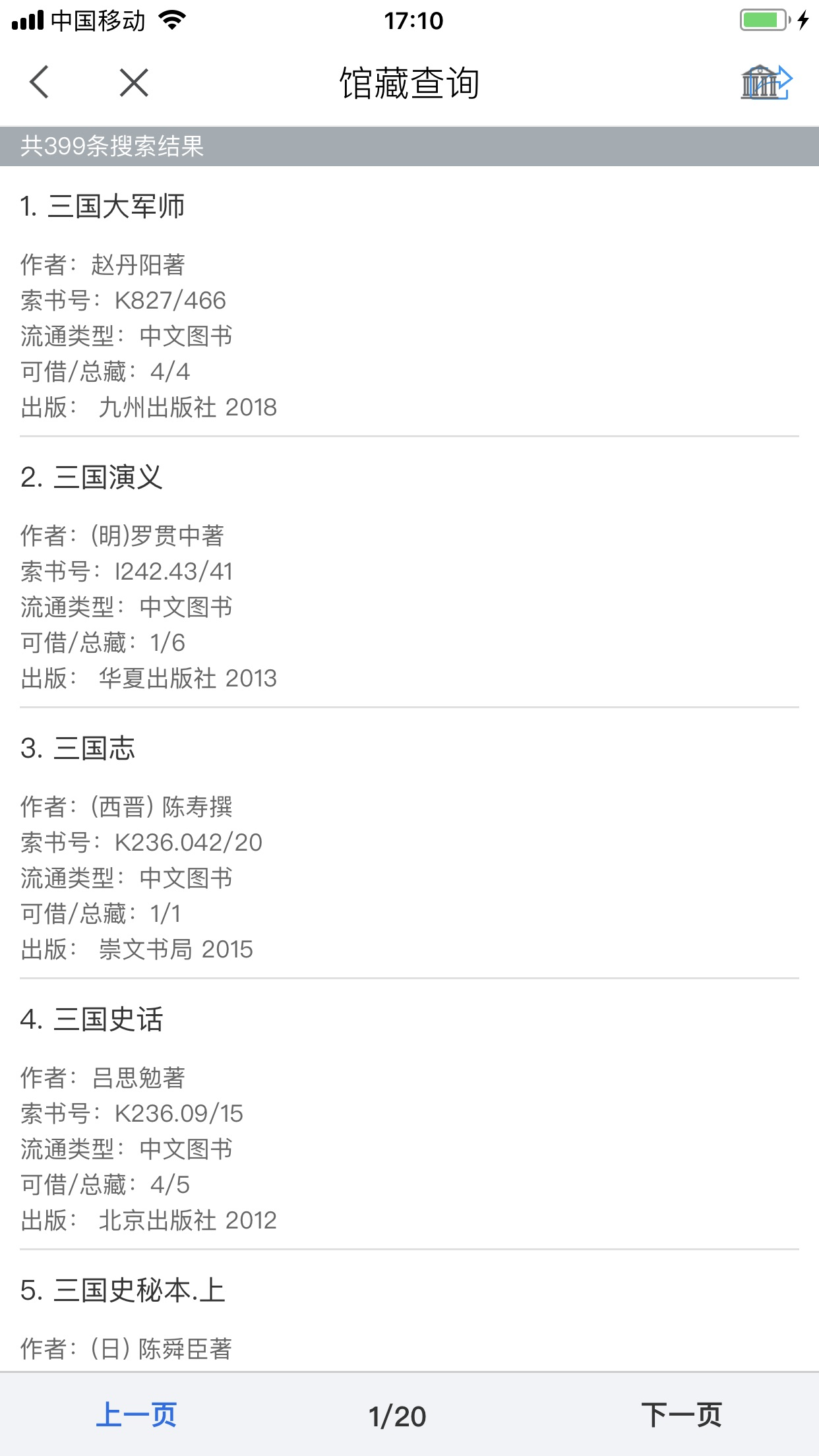 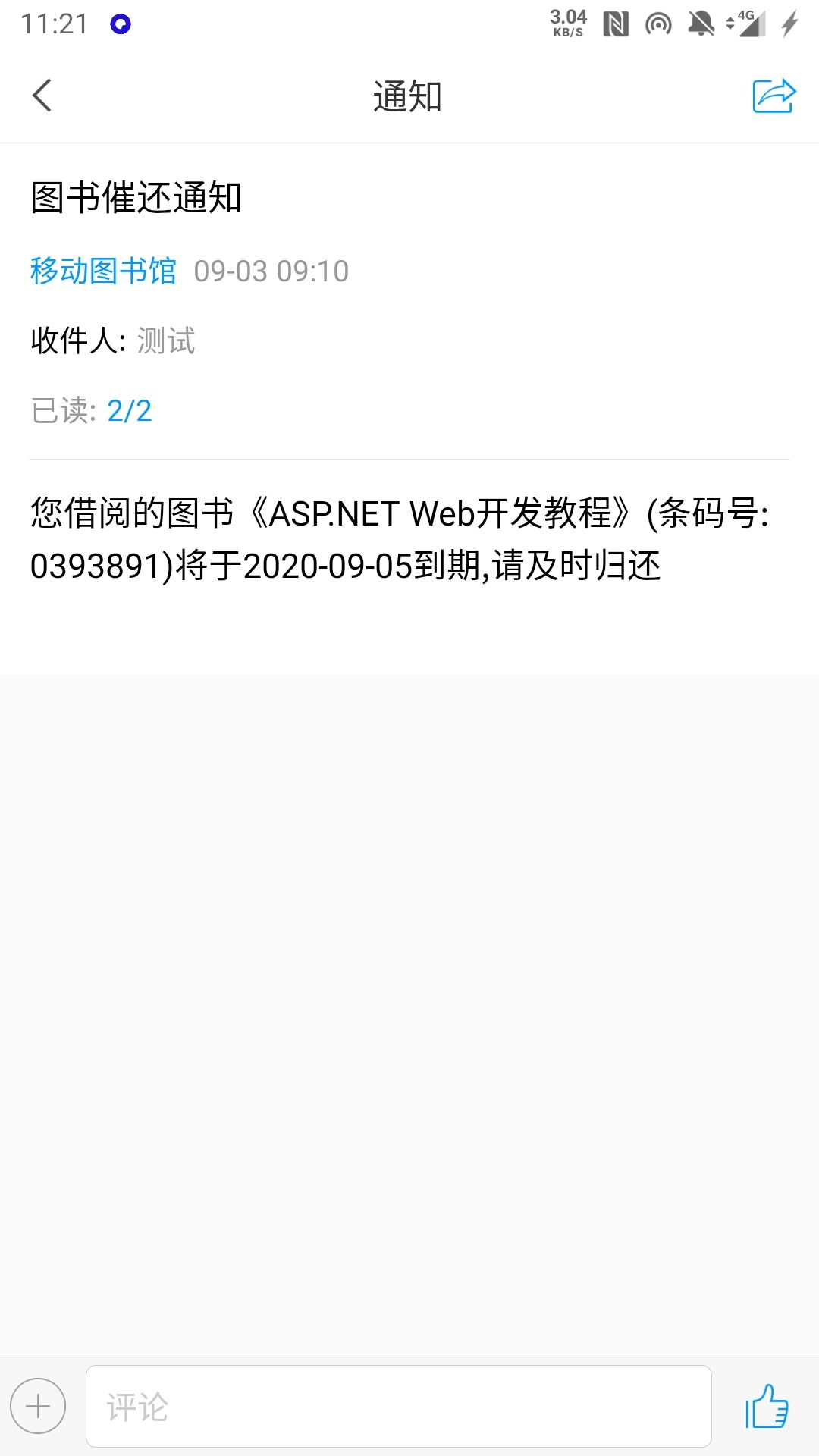 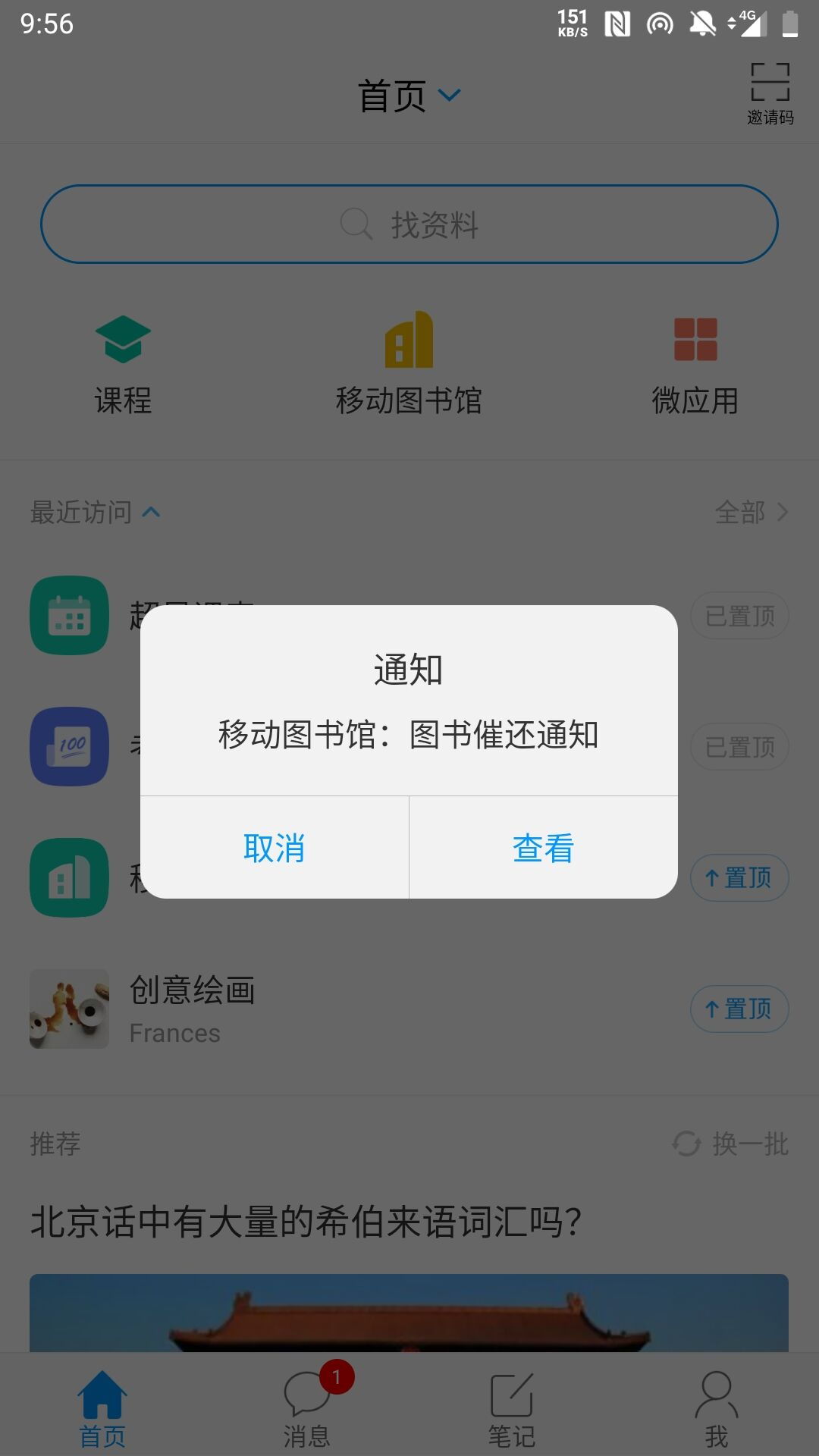 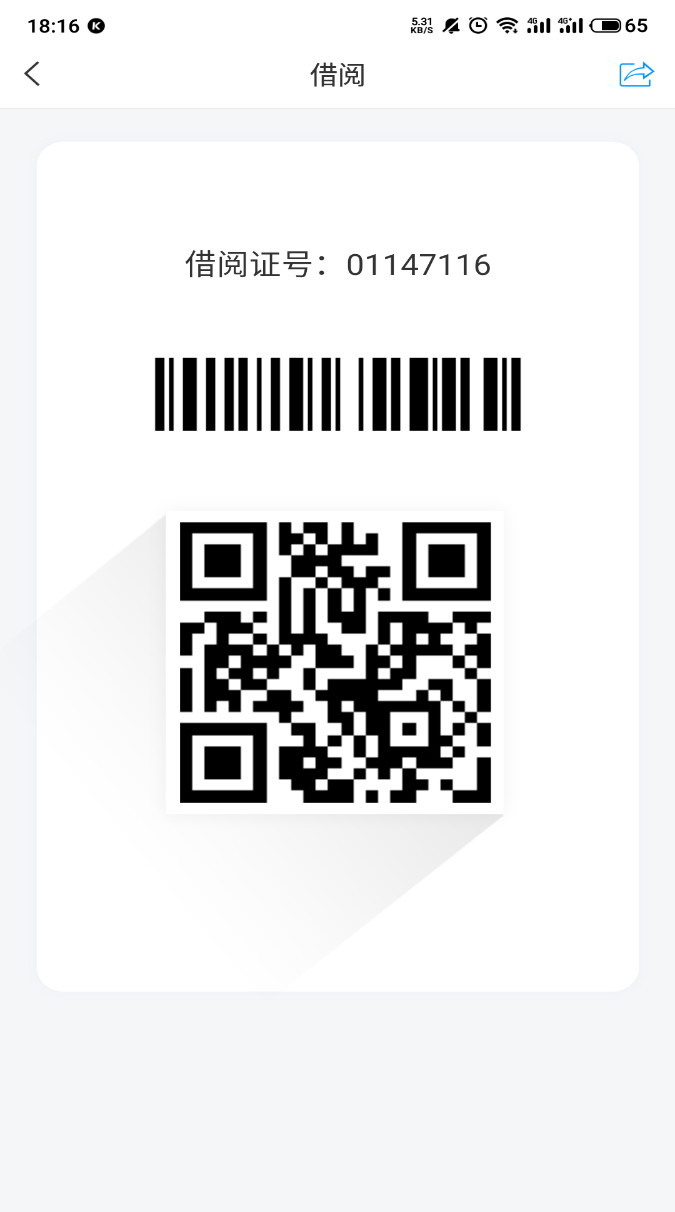 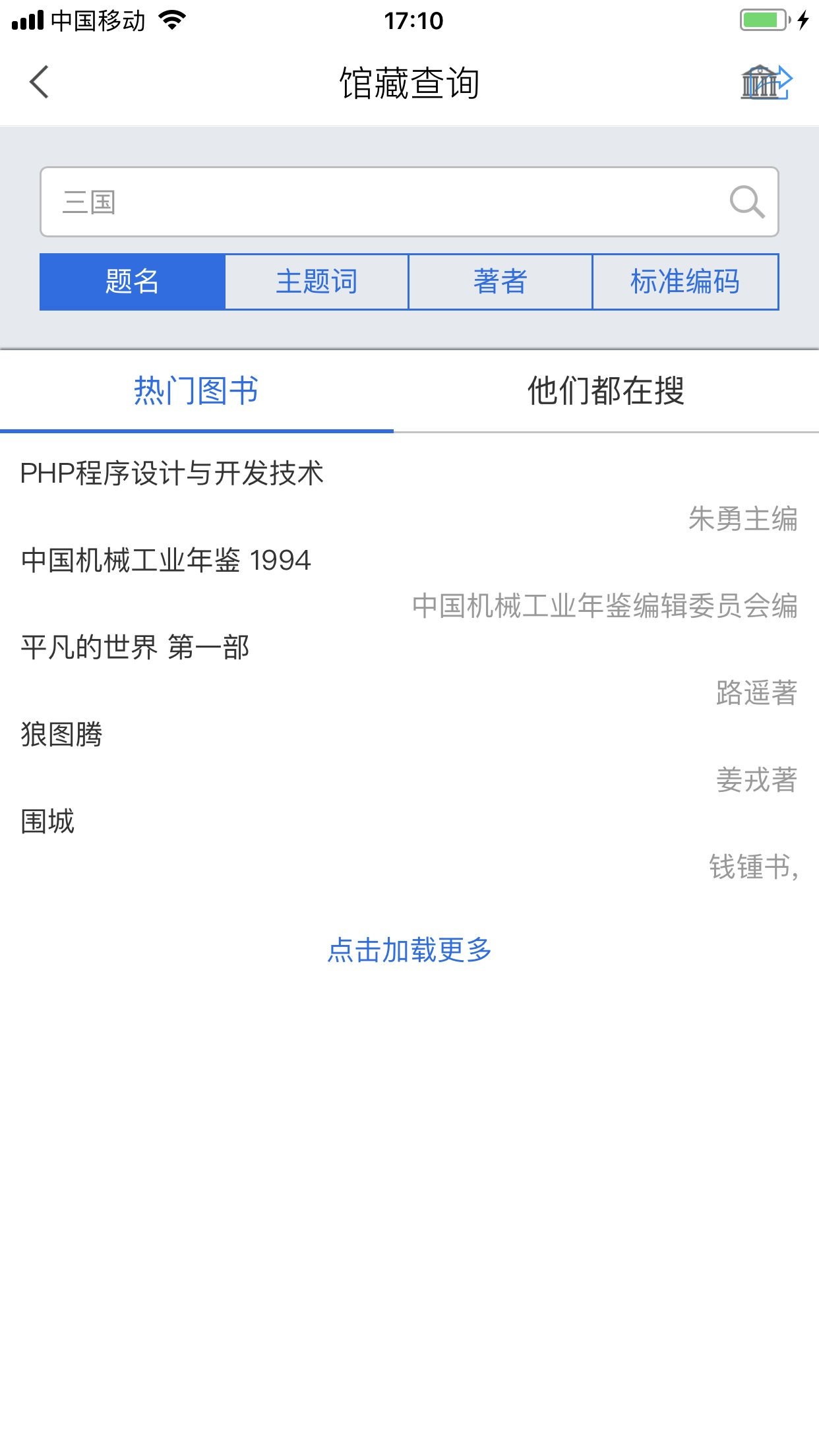 与图书馆OPAC系统的完美对接，支持手机查询,续借……
[Speaker Notes: 对接opac系统，]
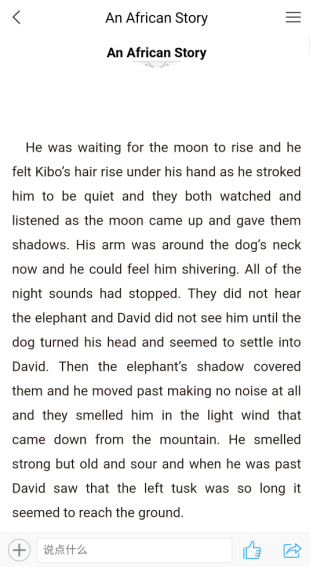 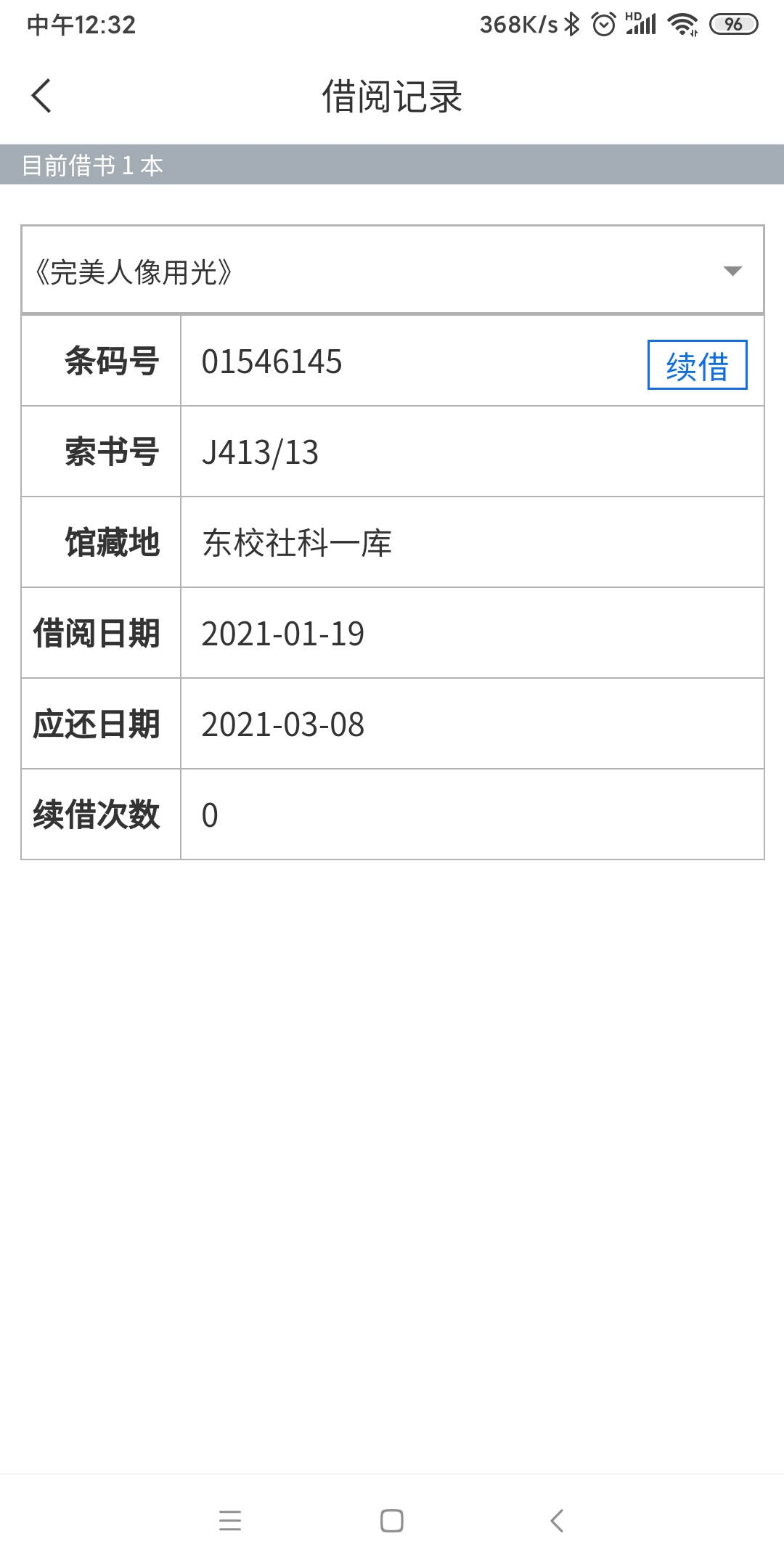 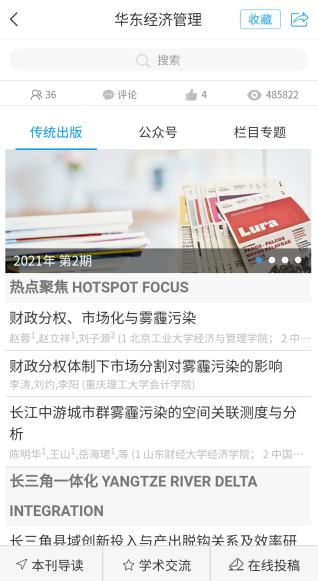 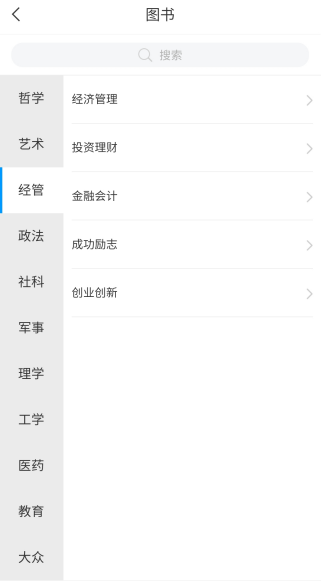 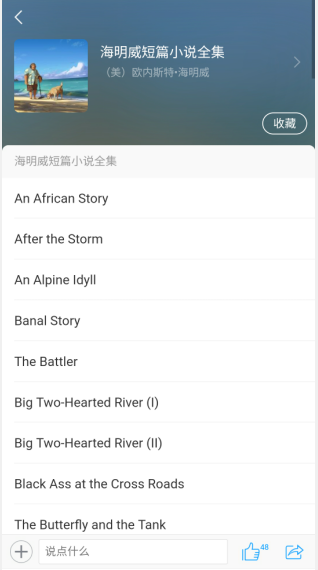 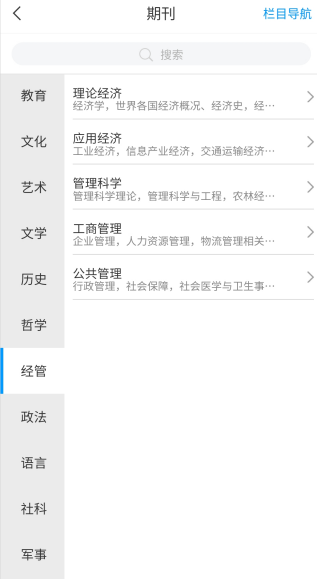 微读书
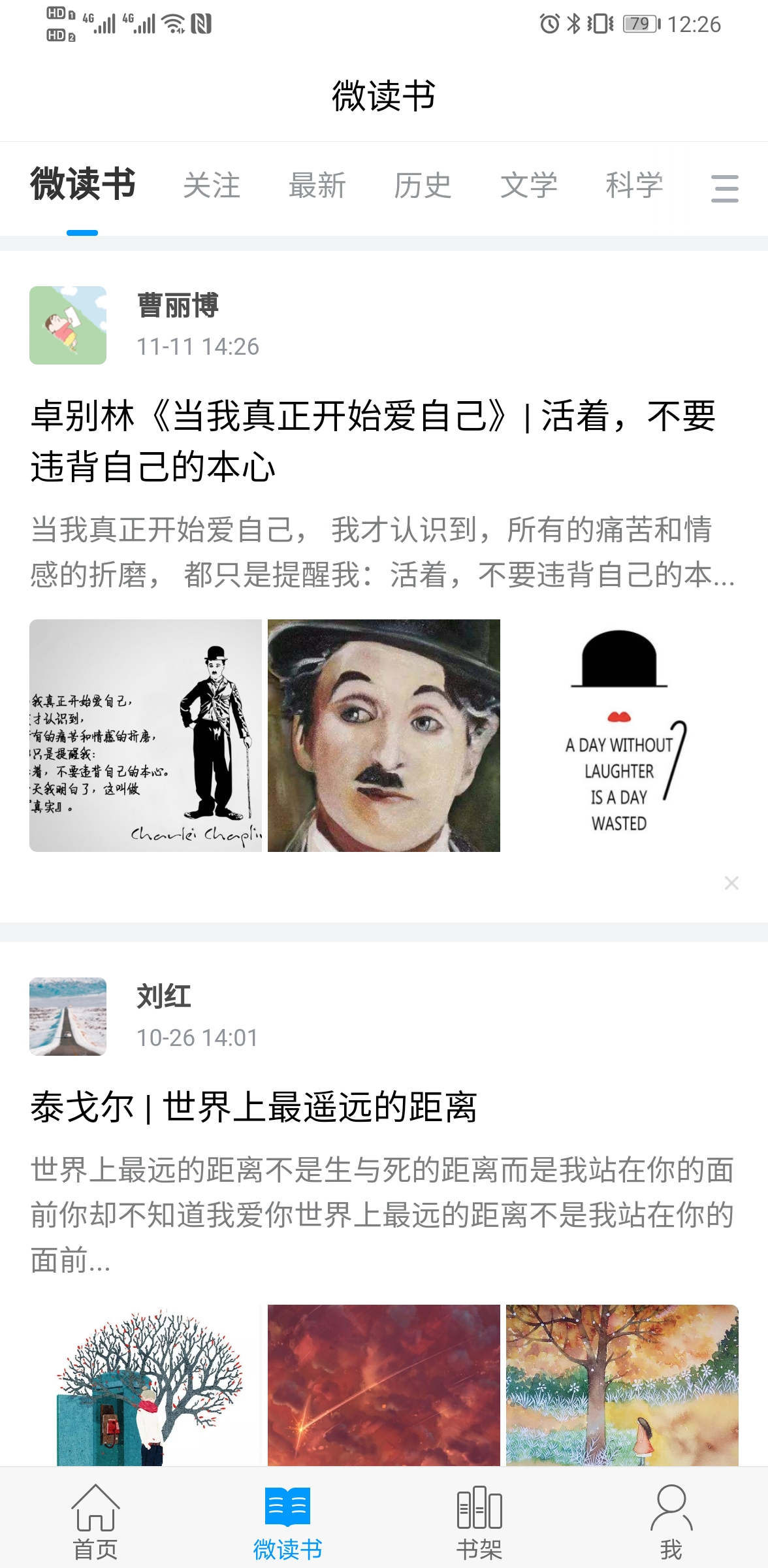 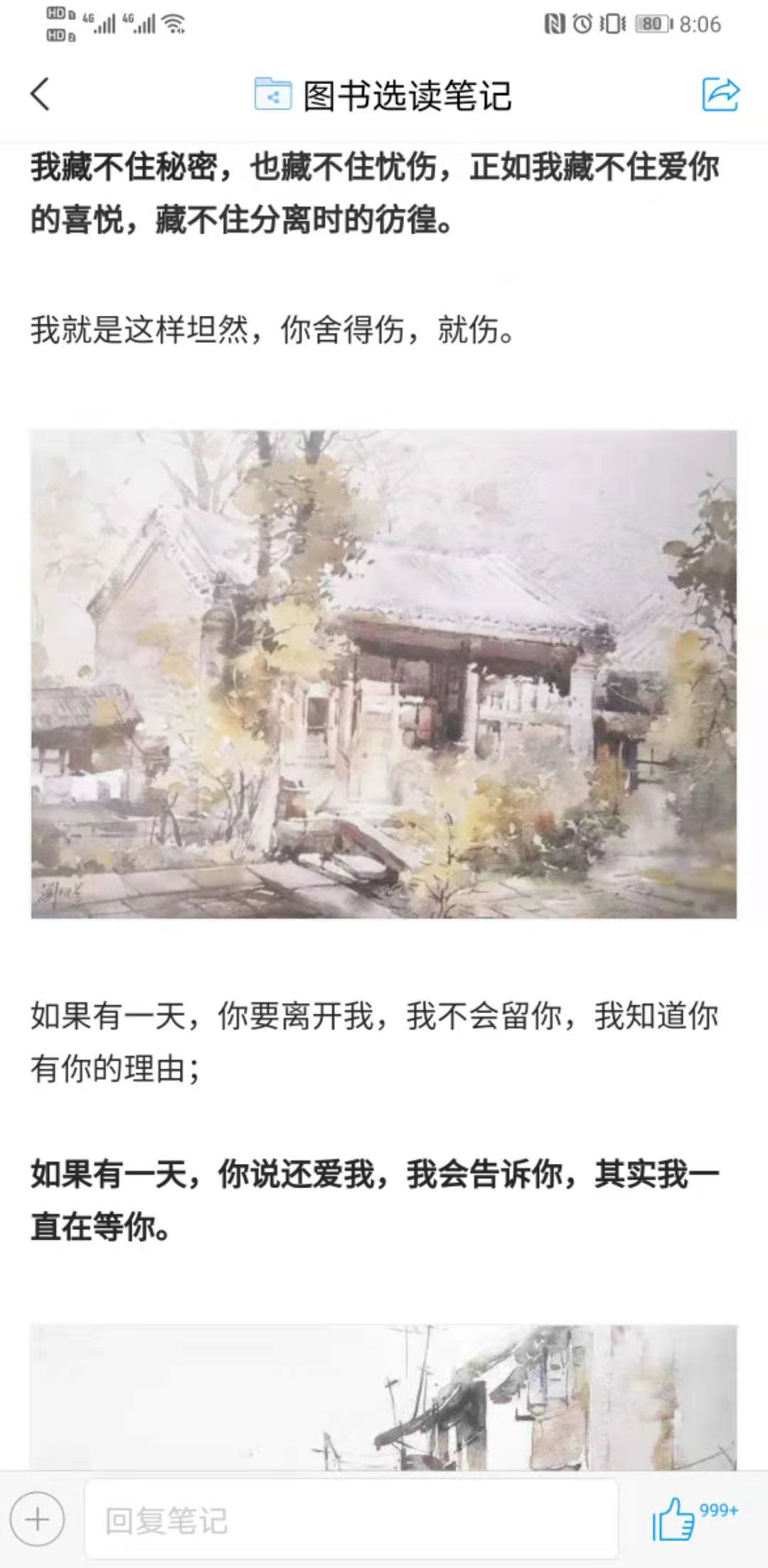 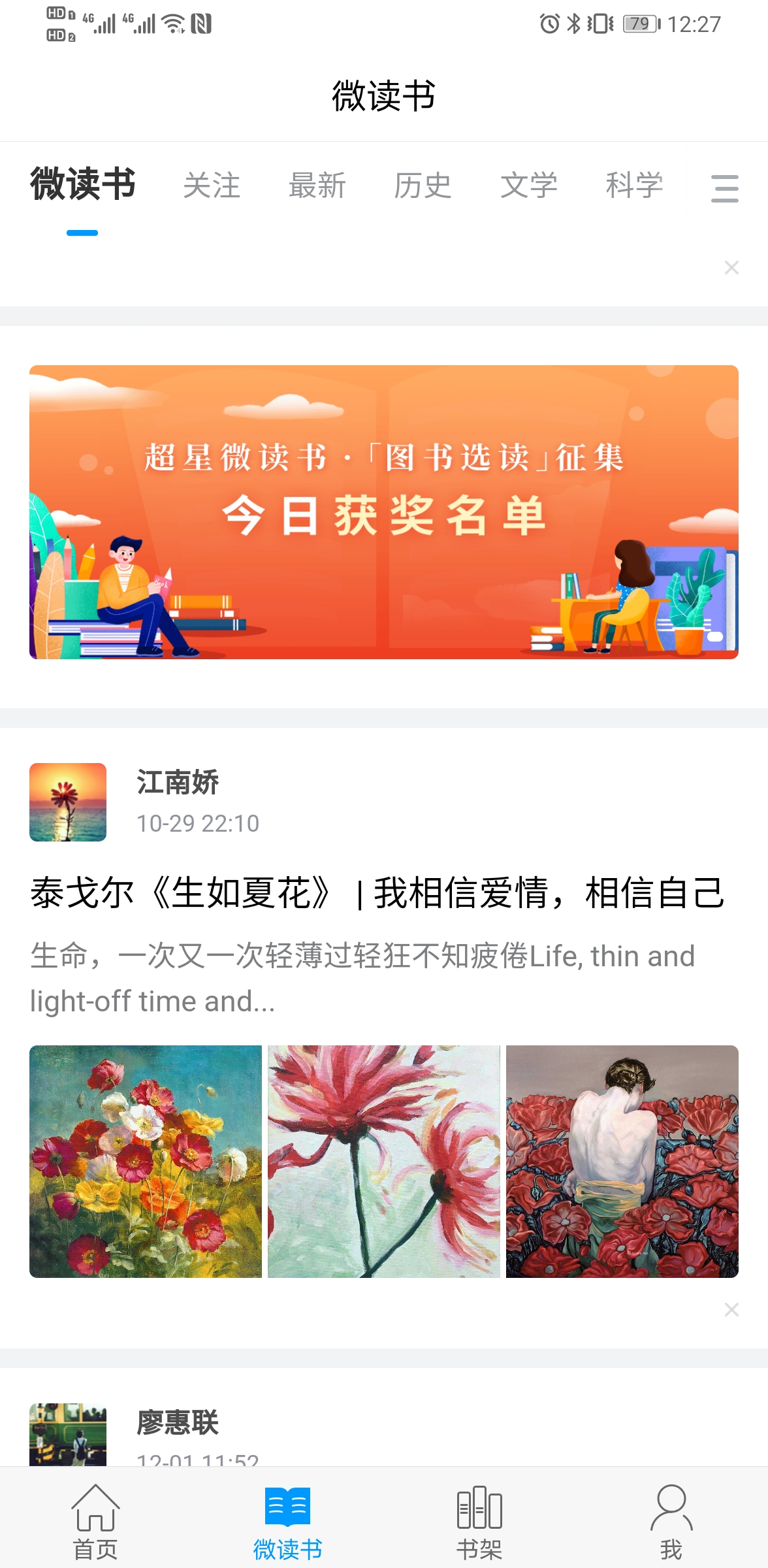 碎片化阅读，通过片段引导读者阅读经典全文。

激发读者创作欲，将阅读体验分享到平台。
更多资源
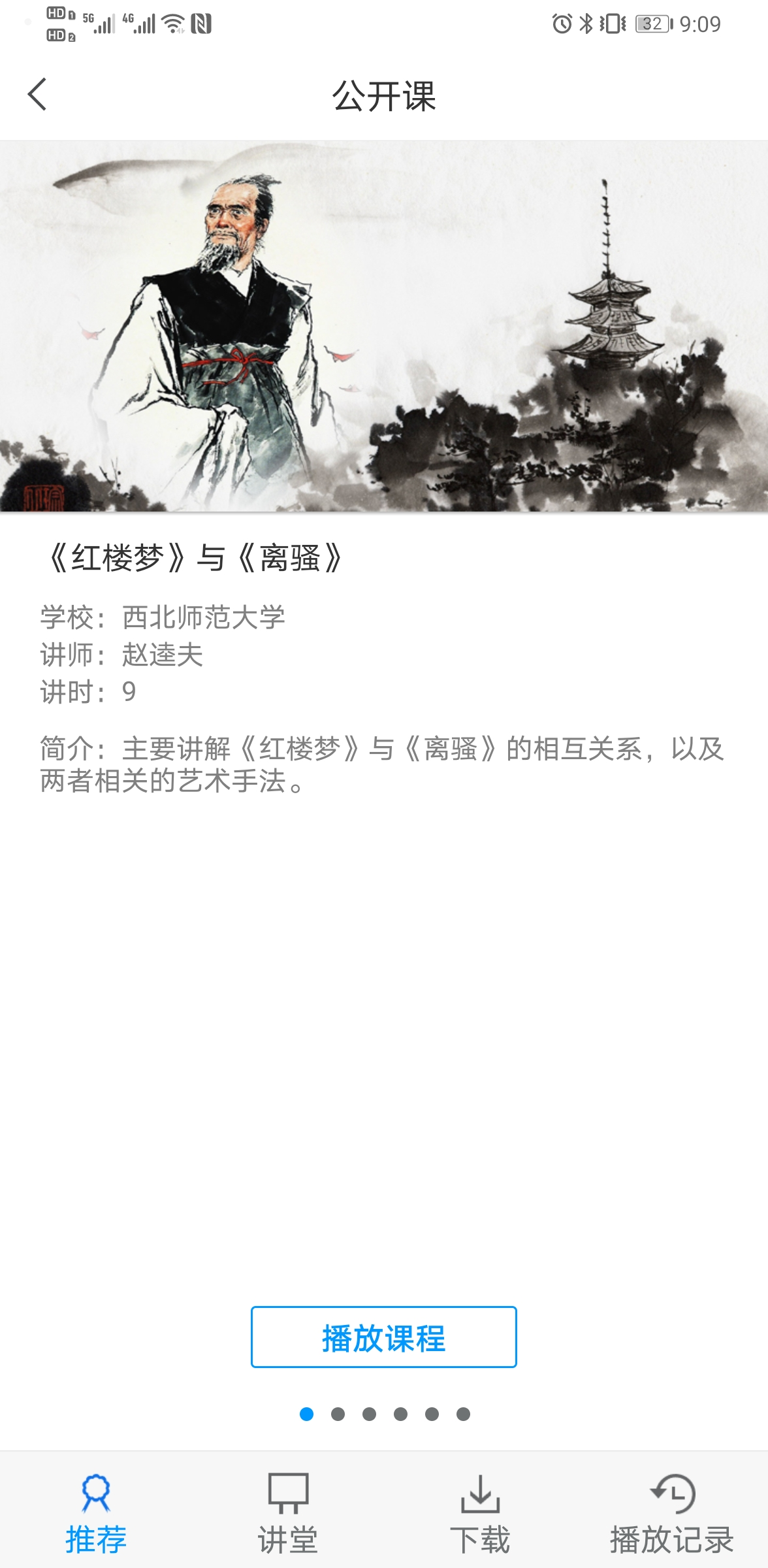 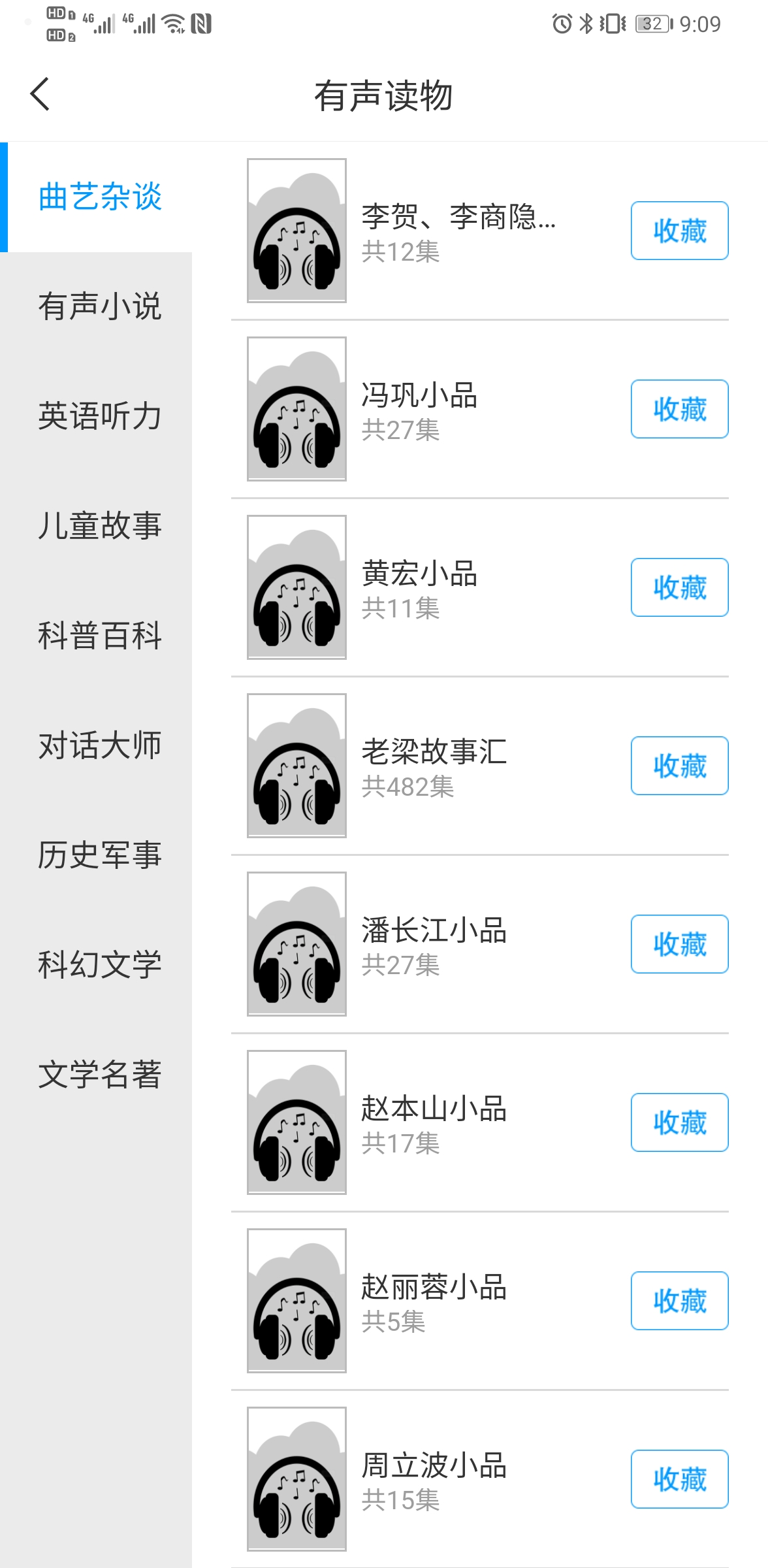 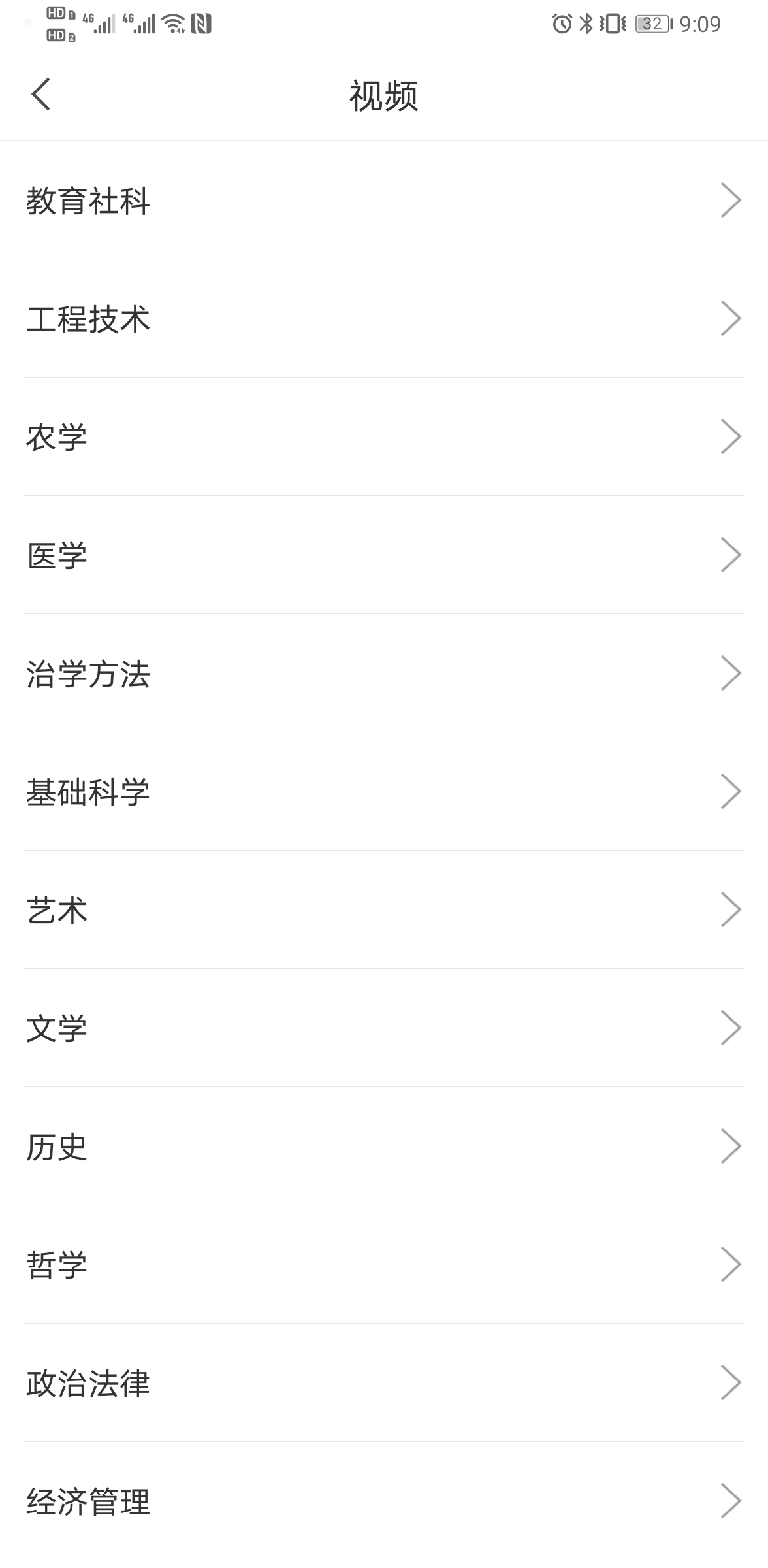 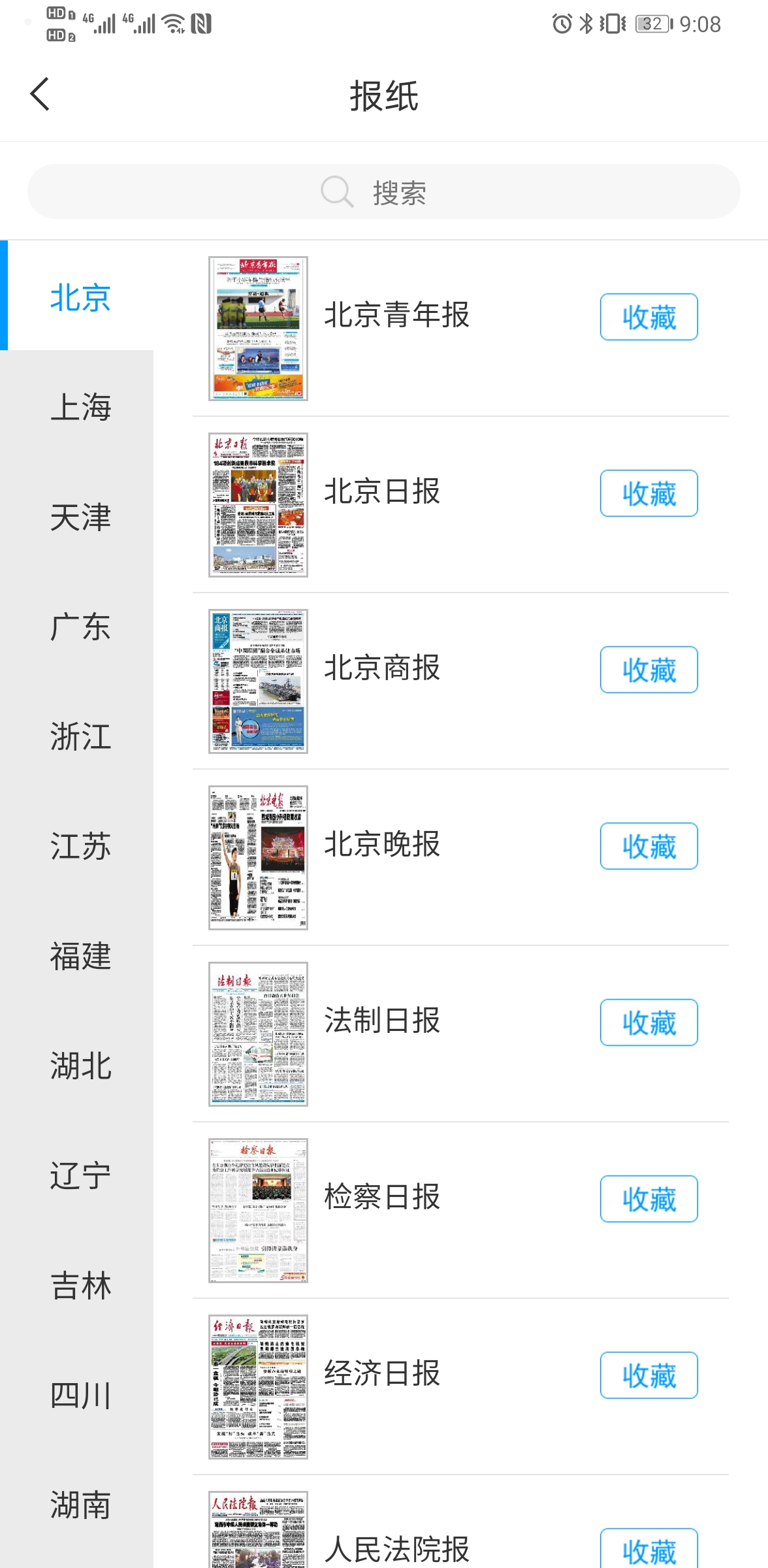 移动阅读
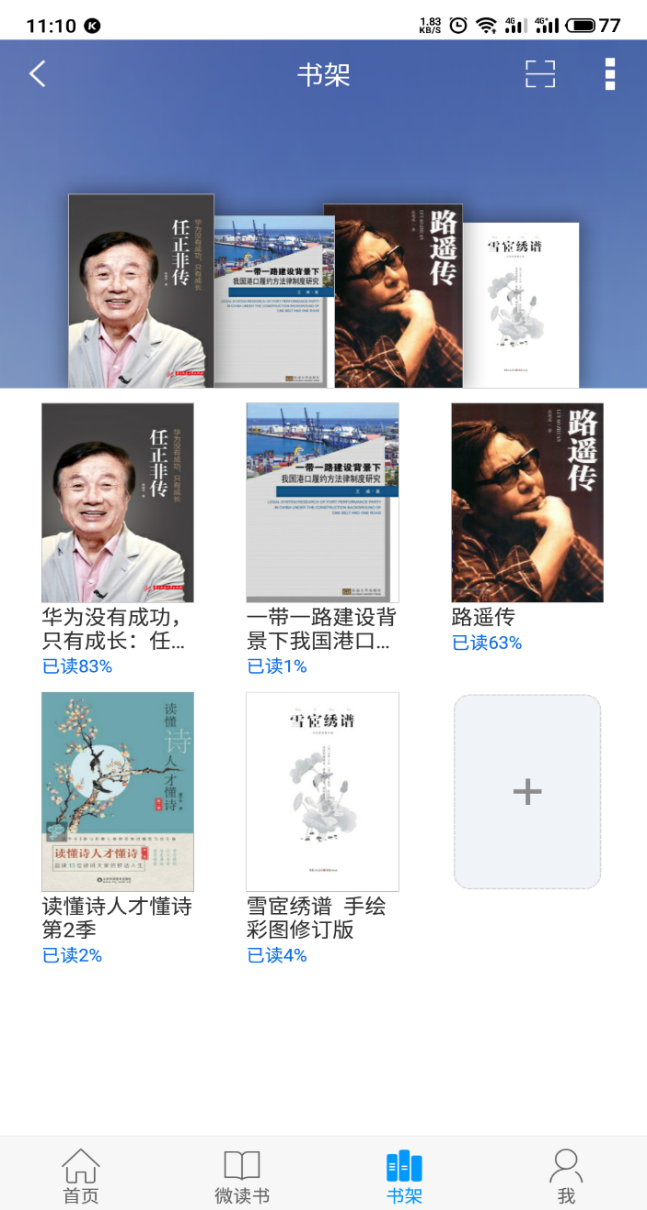 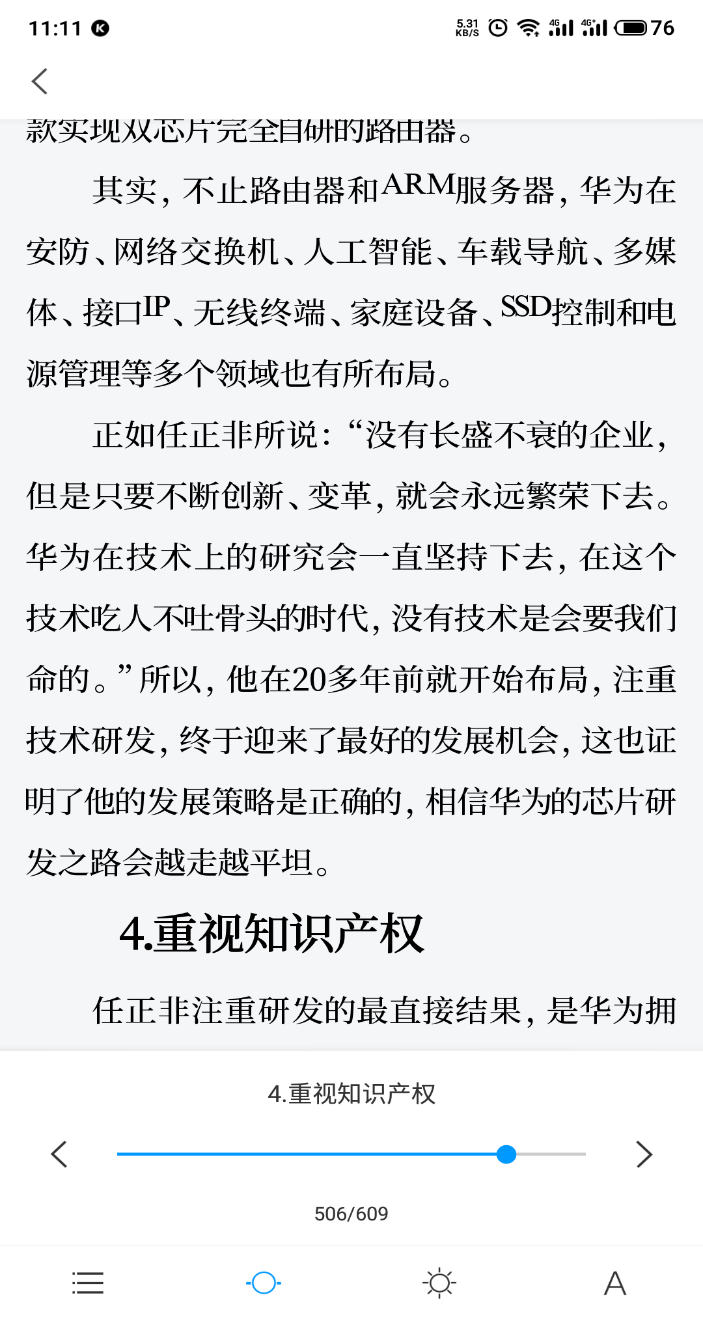 字体、背景可调节。

阅读进度目录随时看

离线阅读，书签记录随心看
02 
服务创建、展示空间
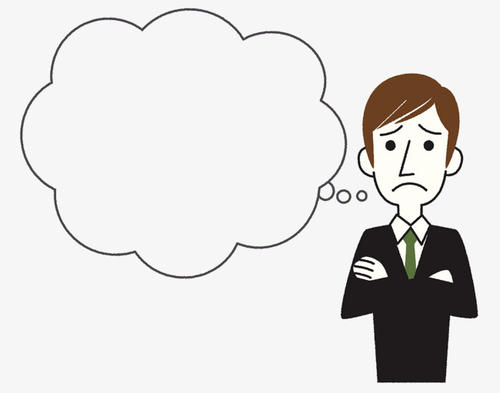 开闭馆时间读者不知道？
新书推荐没有窗口？
年年需要做读者入馆培训？
馆内功能指引不清晰？
……
[Speaker Notes: 相信这些问题老师在日常工作中经常遇到，那么利用移动图书馆提供的相关功能就可以很好的解决这些问题。]
03 
线上线下服务同步管理
构建读者与图书馆交流的桥梁
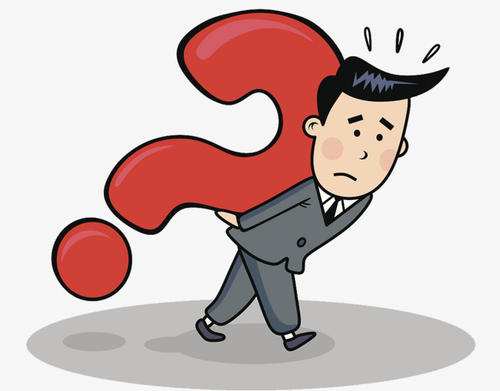 举办活动通知送达率低？
图书馆占座问题严重？
讲座活动效果不佳？
……
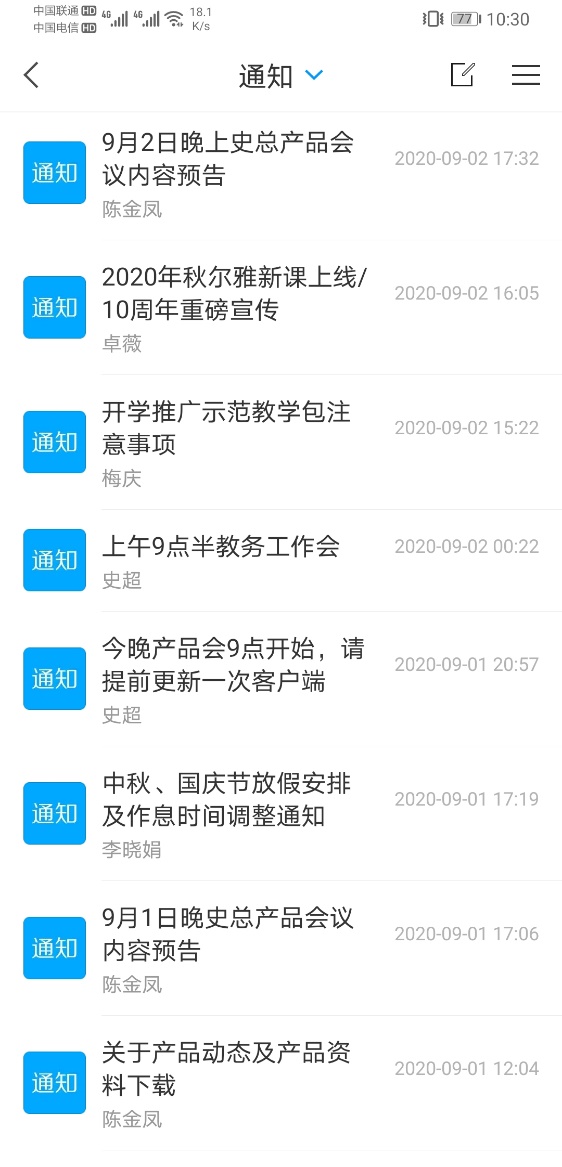 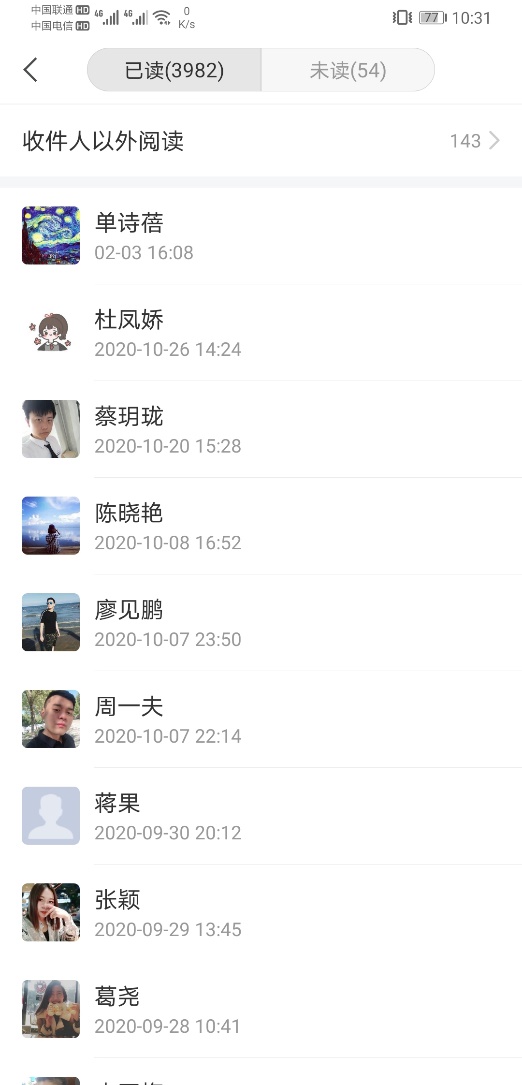 通知消息实时反馈已读、未读精准统计
通知可按组织机构下发，阅读人数实时反馈，精准对接每个部门的每个人
场馆预约
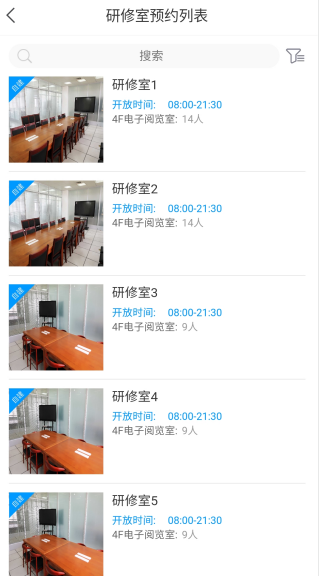 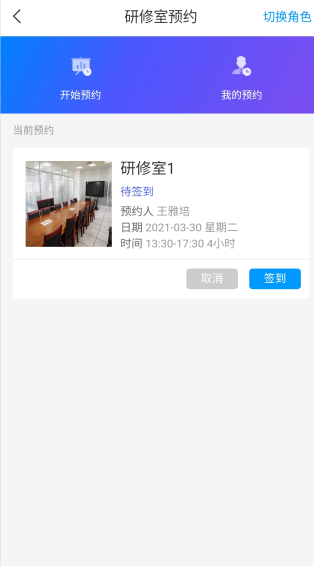 [Speaker Notes: 提高场馆利用率]
座位预约
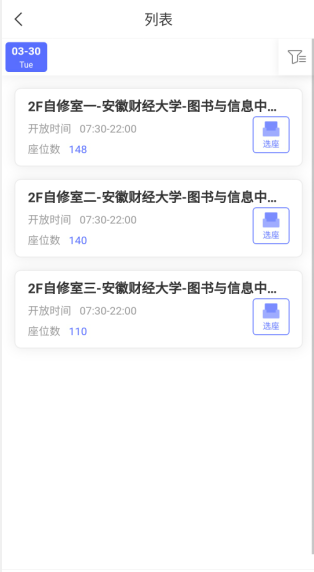 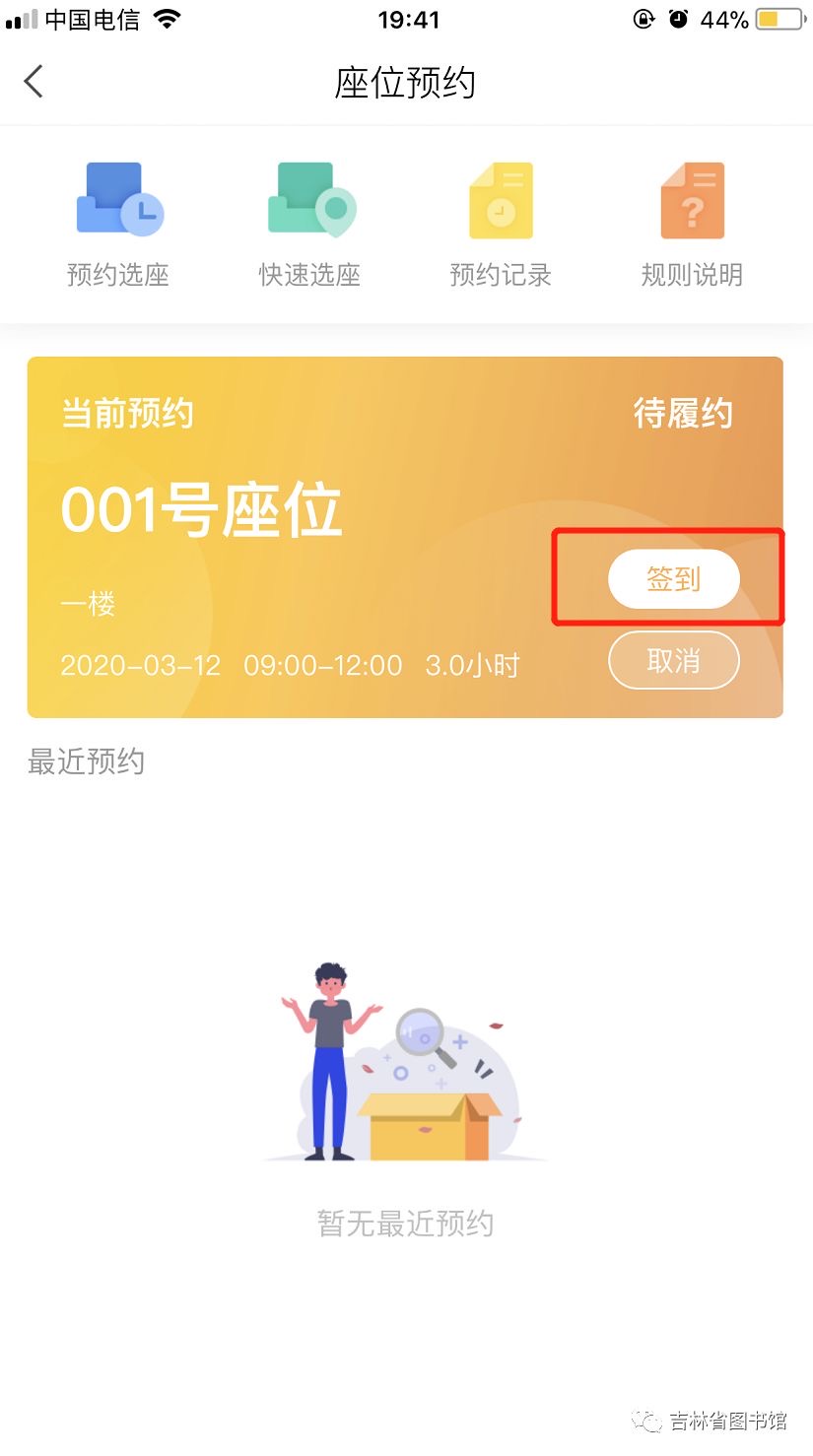 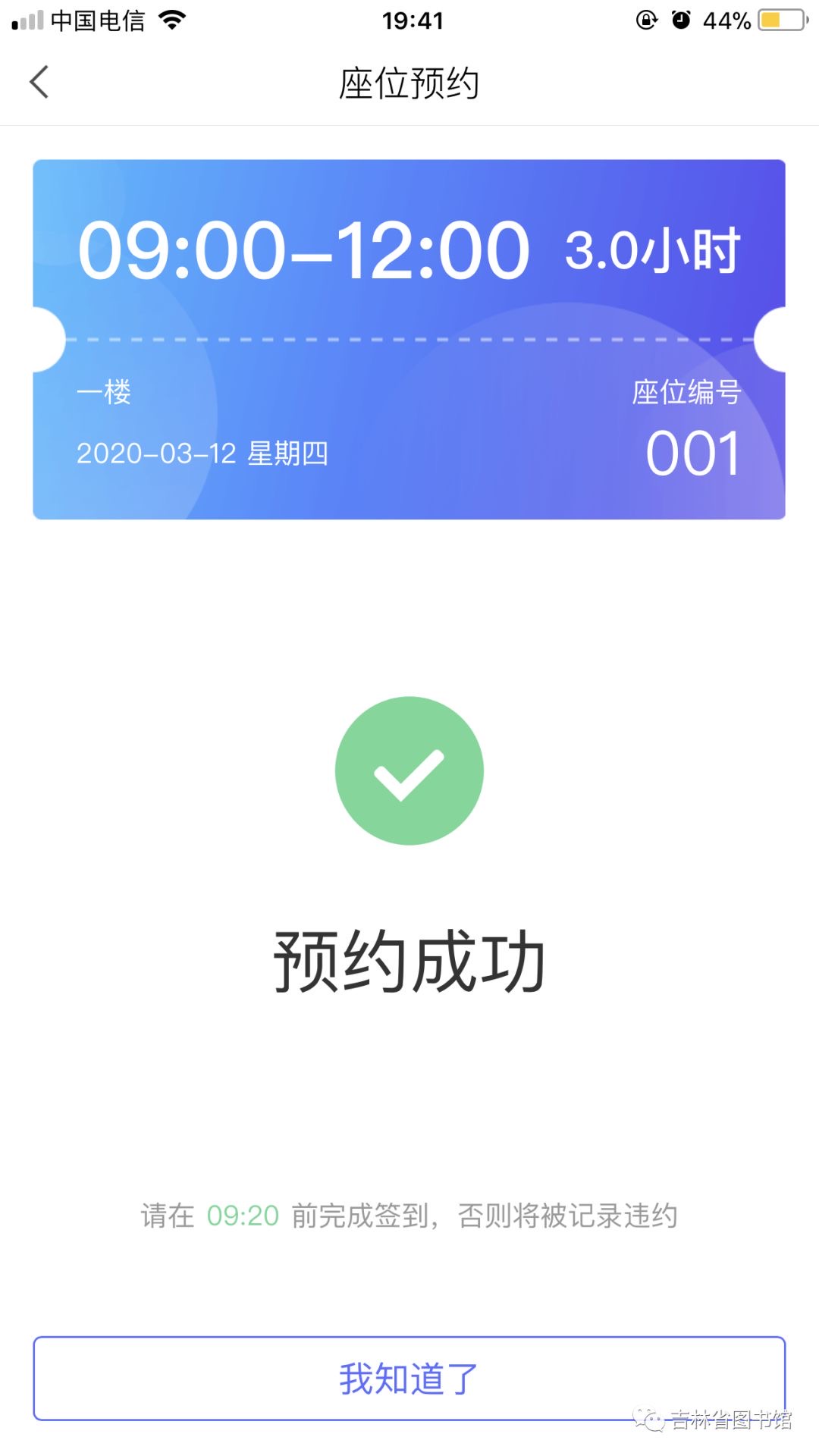 [Speaker Notes: 解决座位不足，占座问题]
活动系列
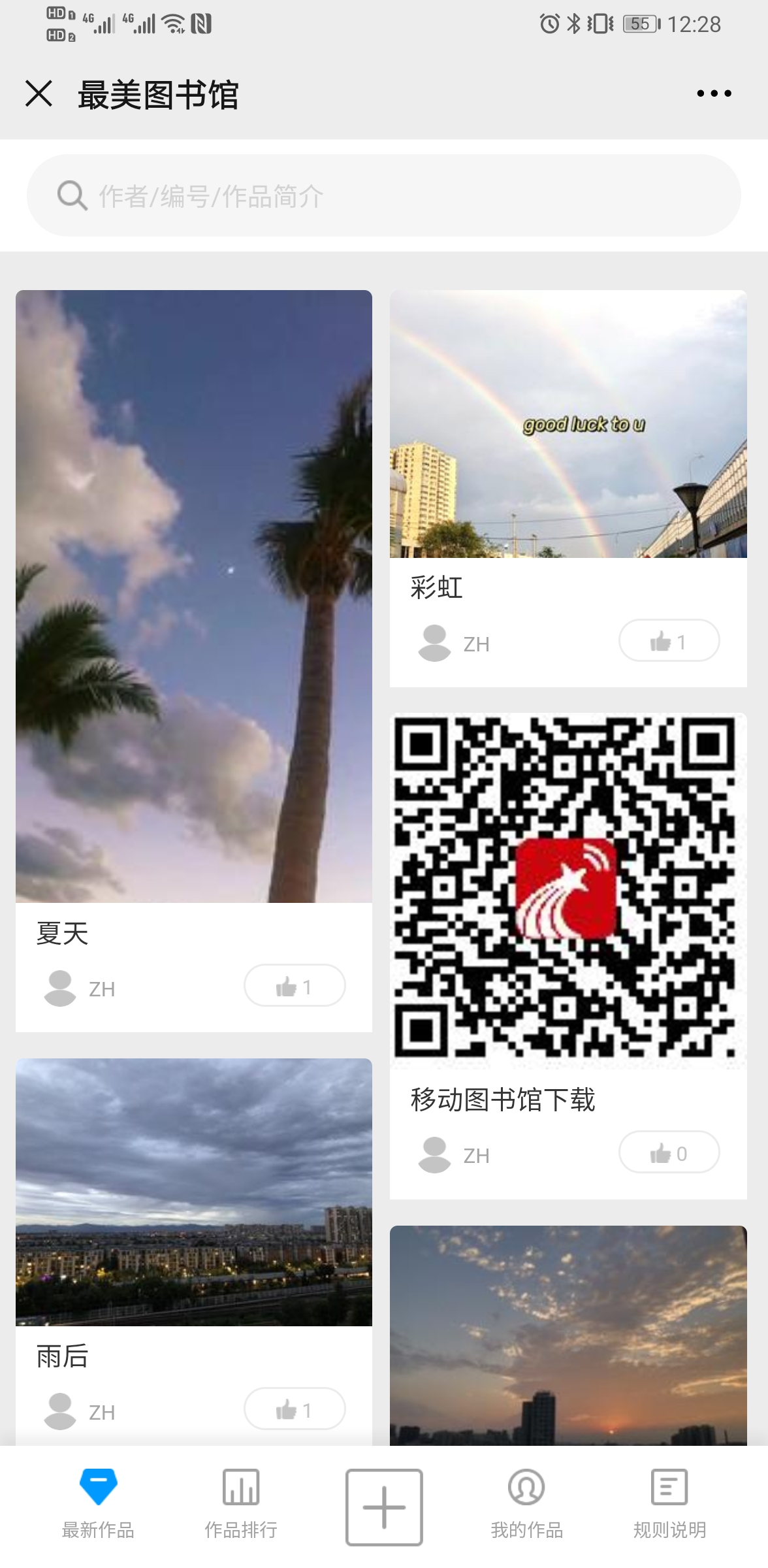 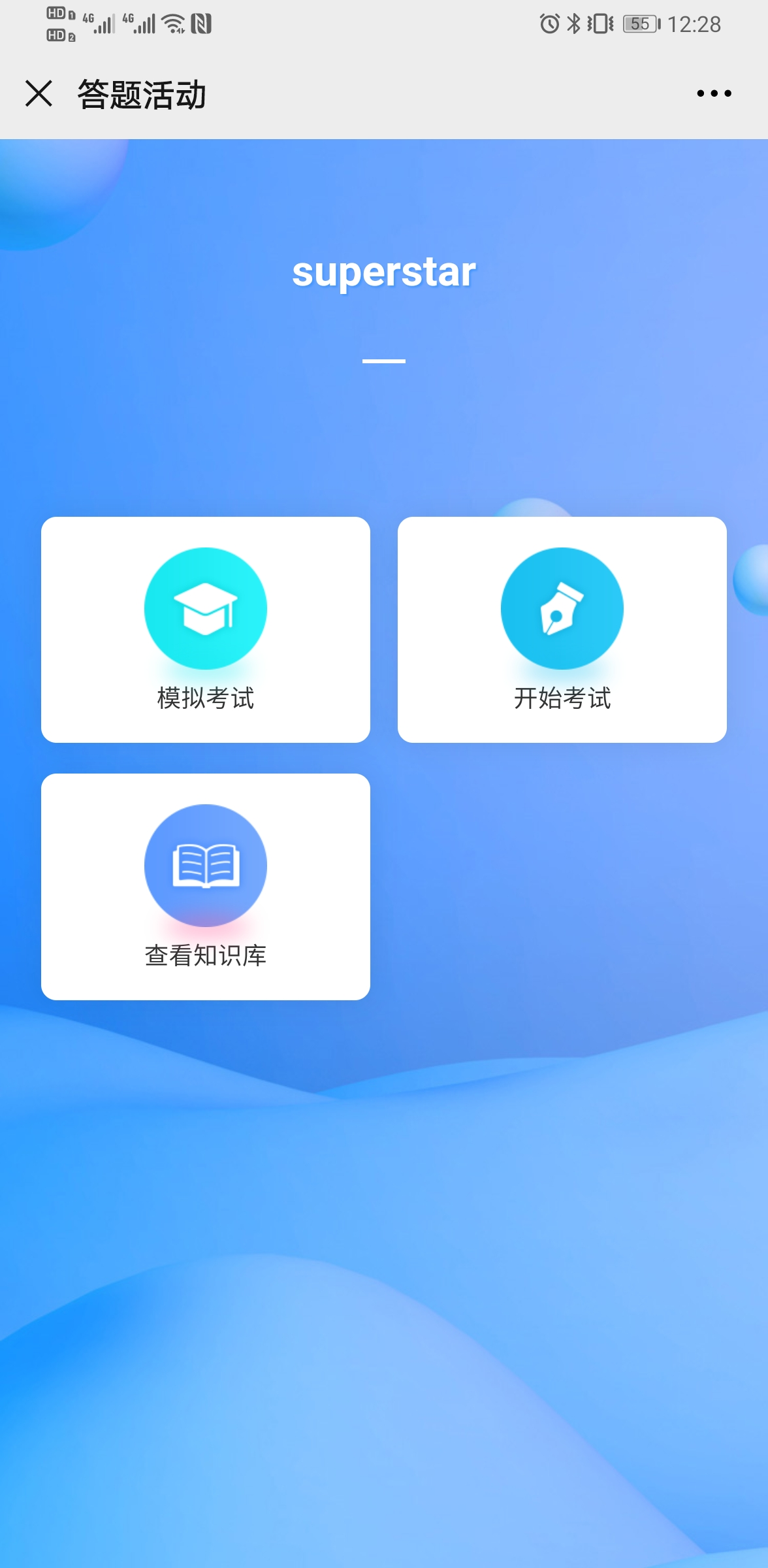 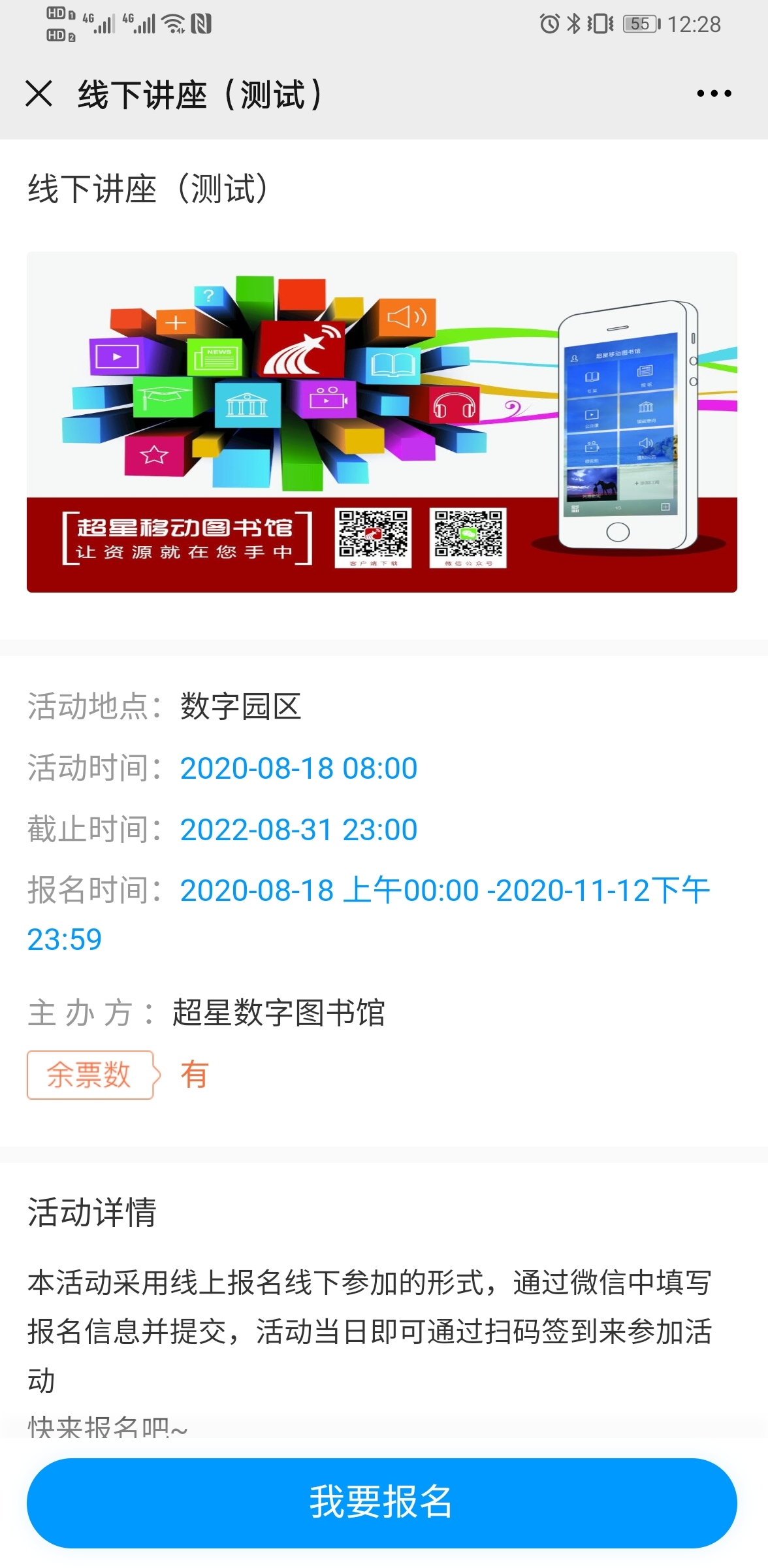 根据图书馆需求举办知识竞赛、线下讲座报名、照片投票点赞、闯关答题、活动抽奖等
微信公众号
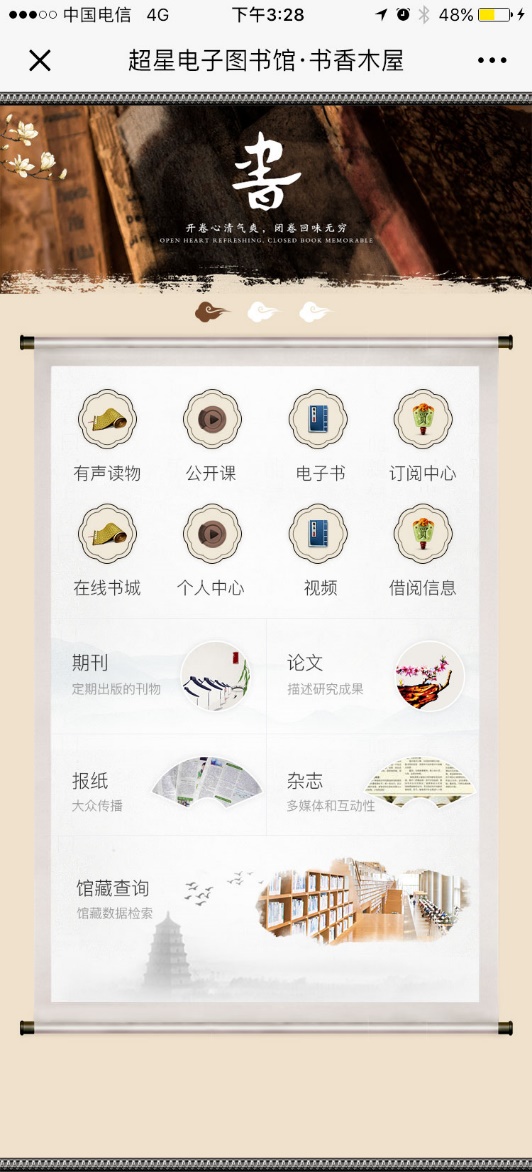 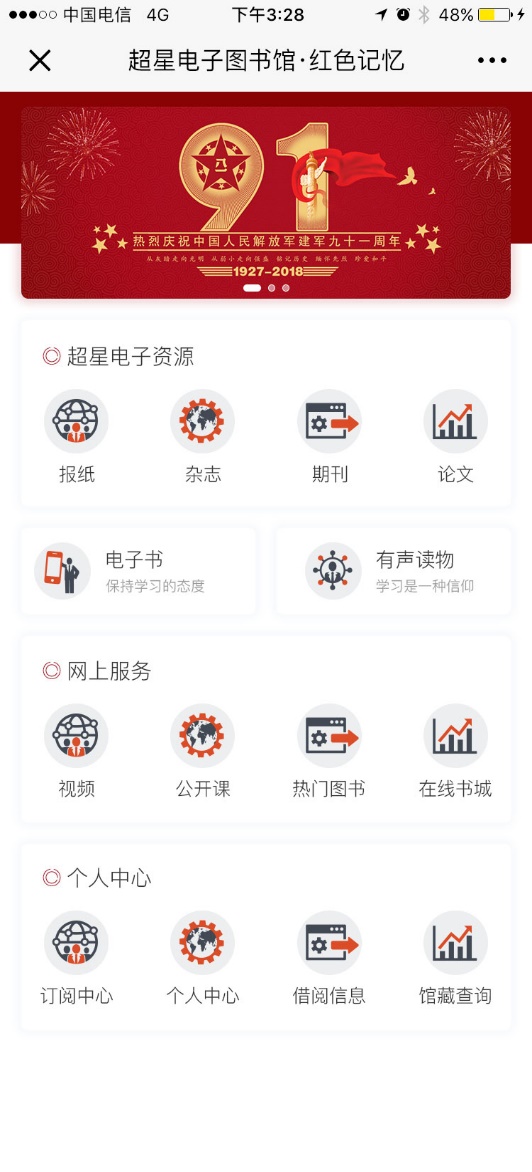 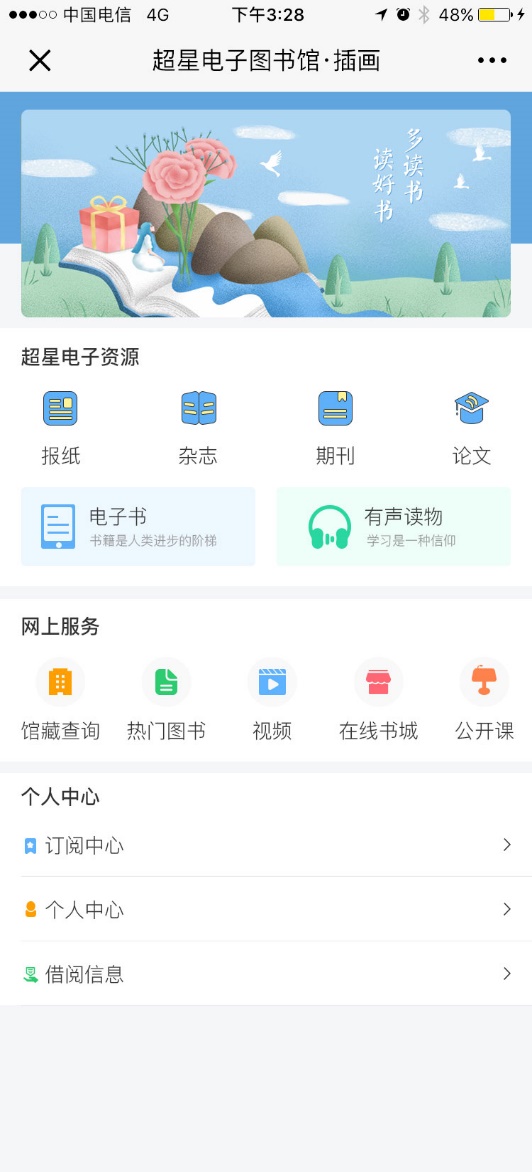 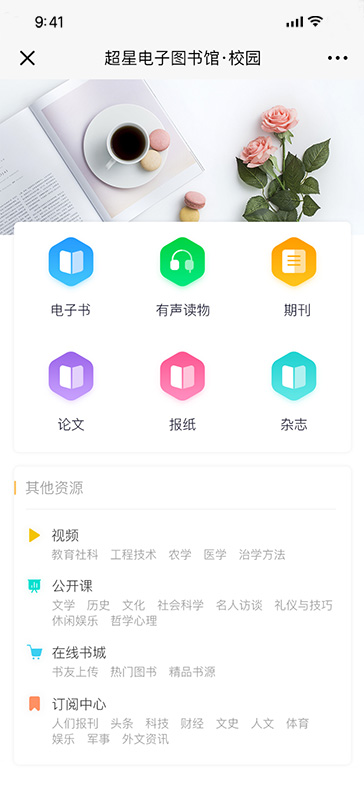 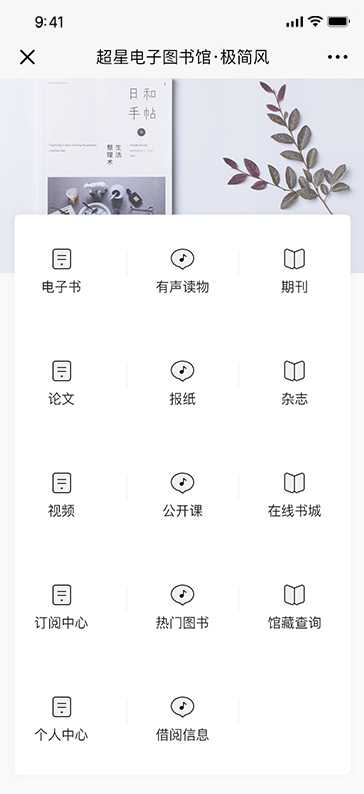 服务大厅页面模板，拓展微信菜单限制
实现图书馆个性化页面显示
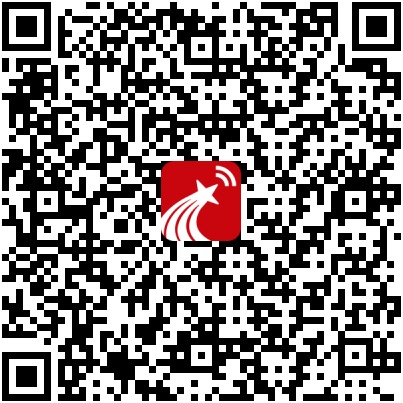 下载安装
学习通
手机注册绑定
THANKS